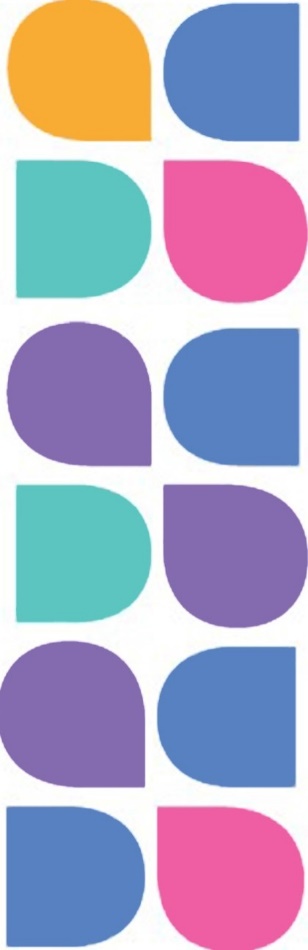 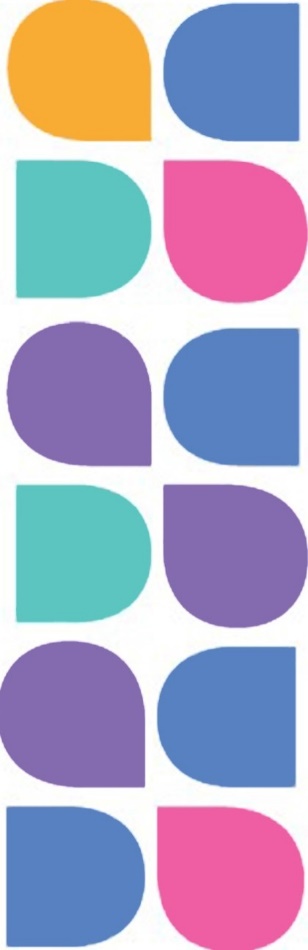 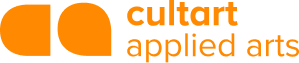 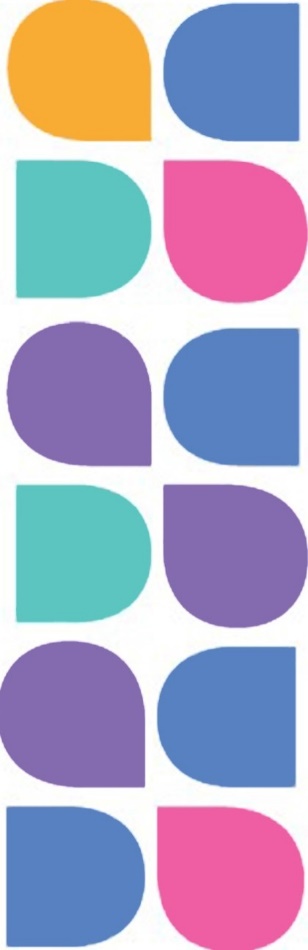 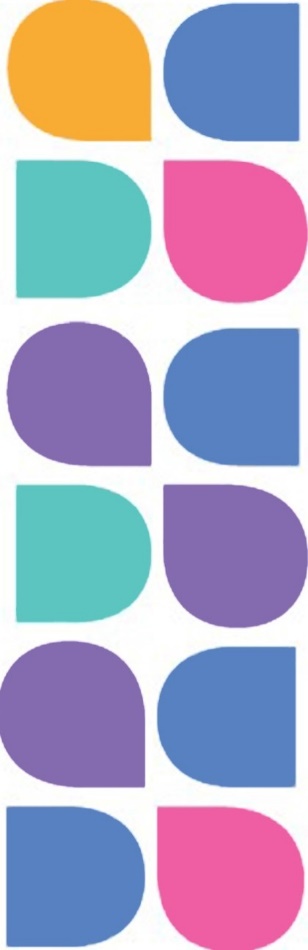 Skopje 27 - 31  March 2023
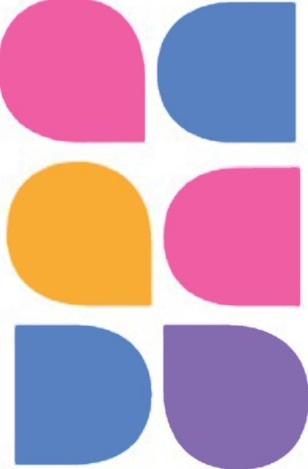 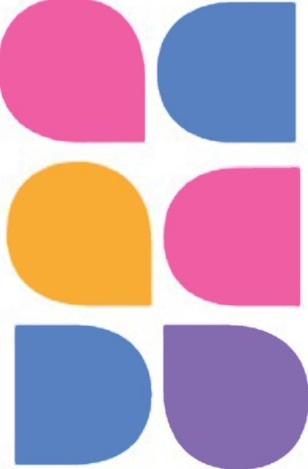 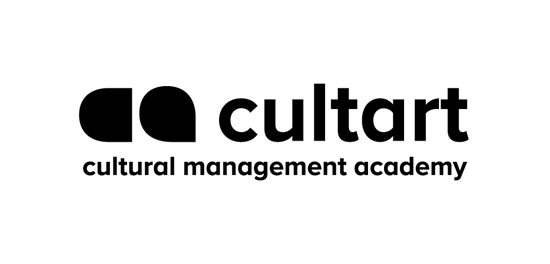 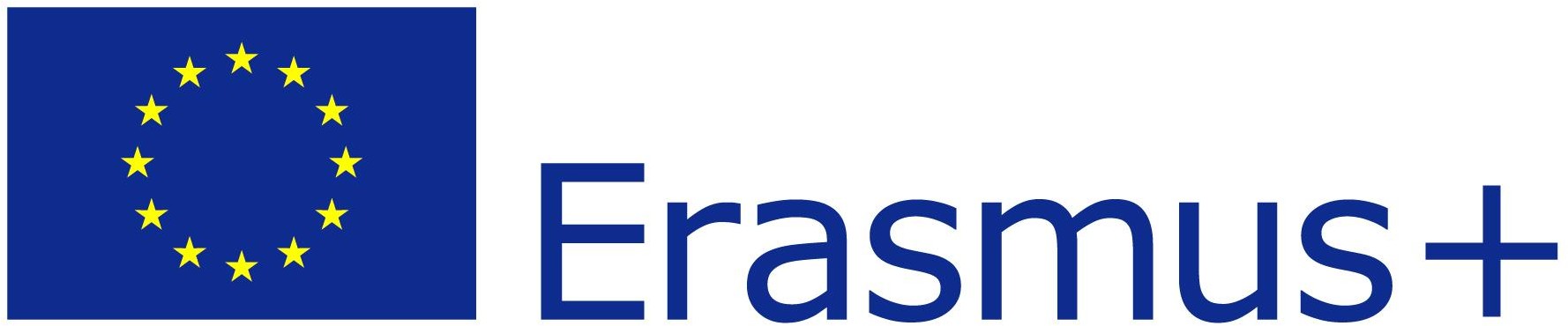 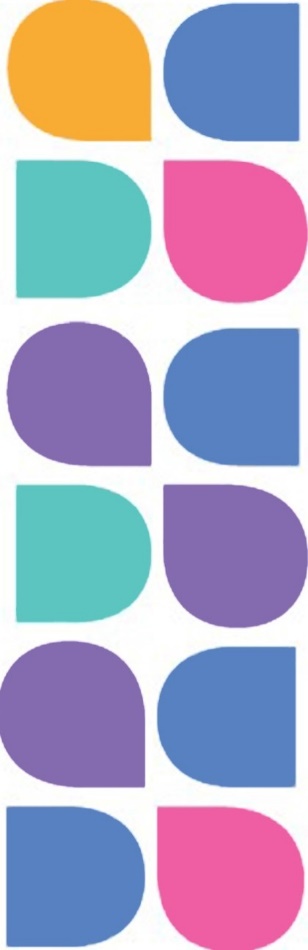 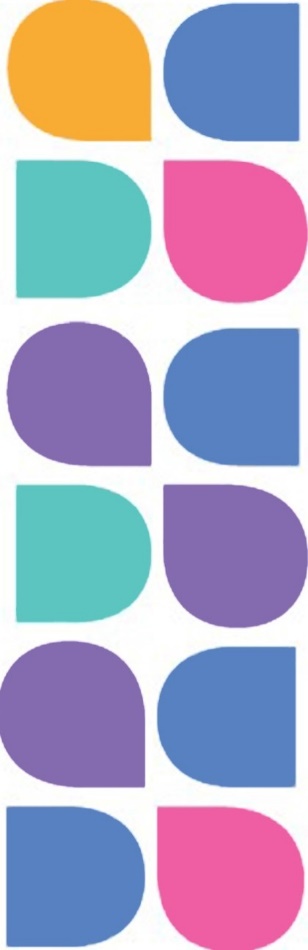 Media, Communication & Brand Identity
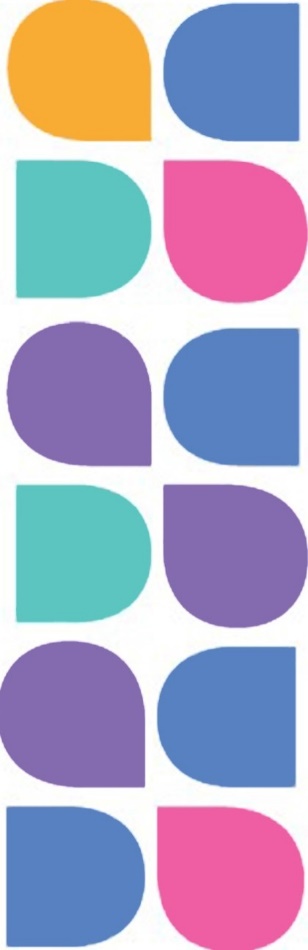 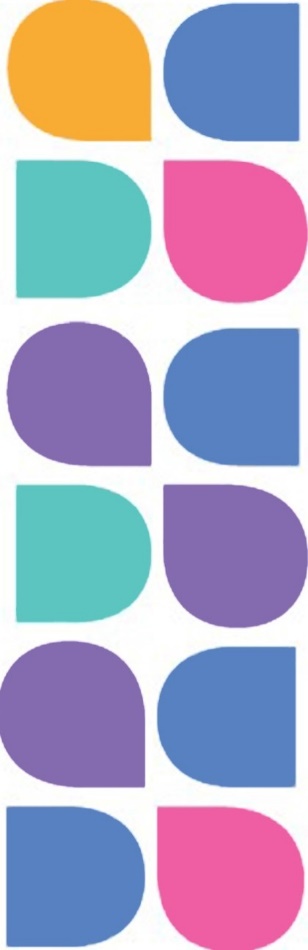 Branding and Visual Identity of 
the three locations of the National Gallery
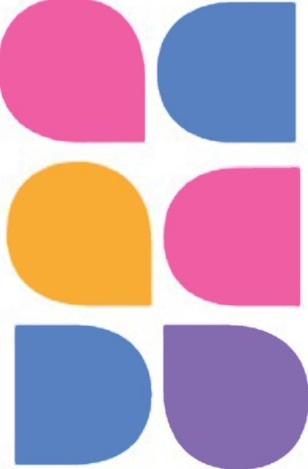 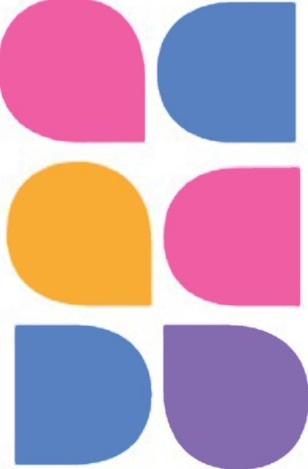 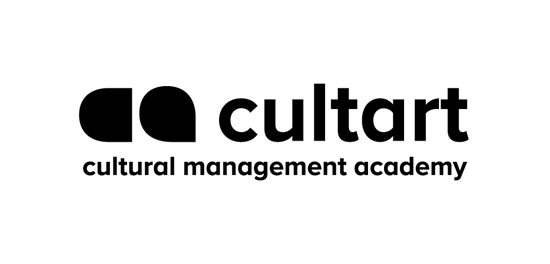 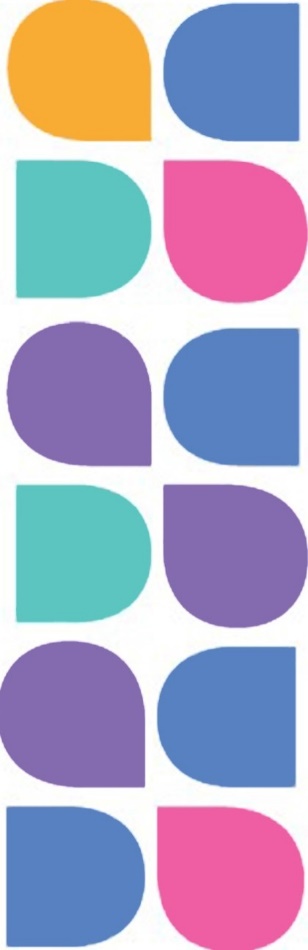 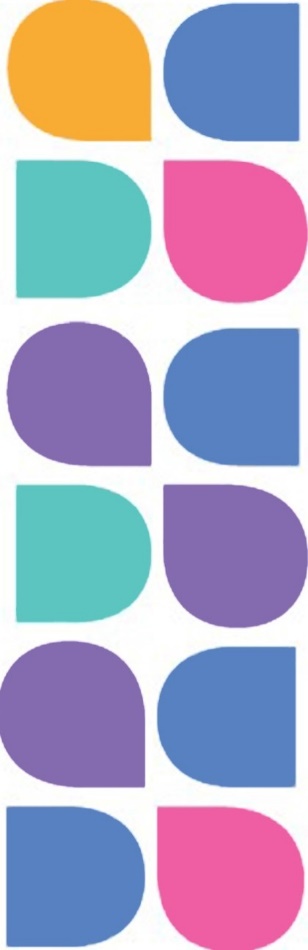 Visibility
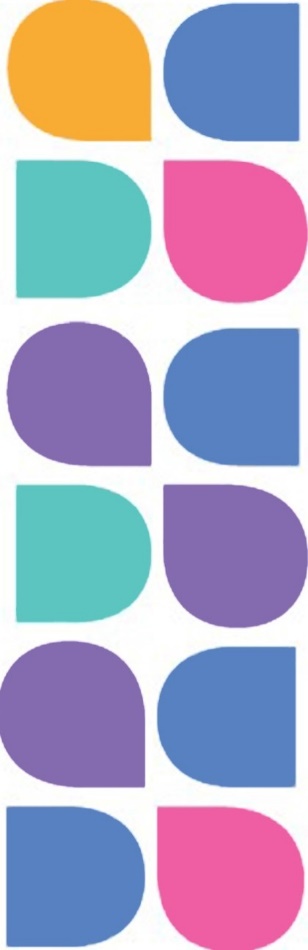 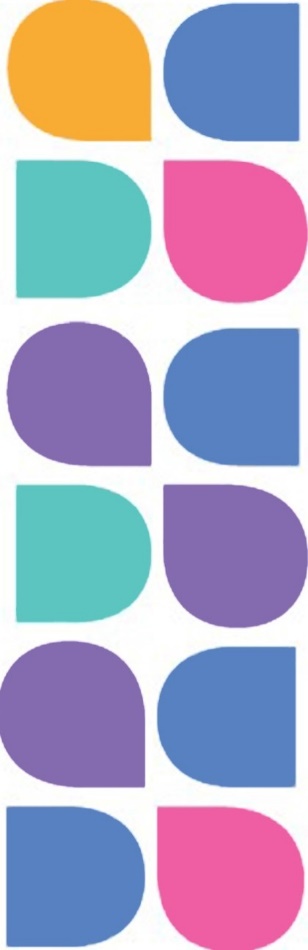 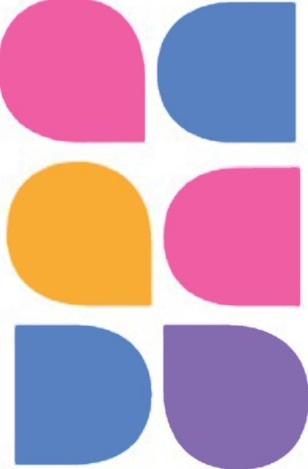 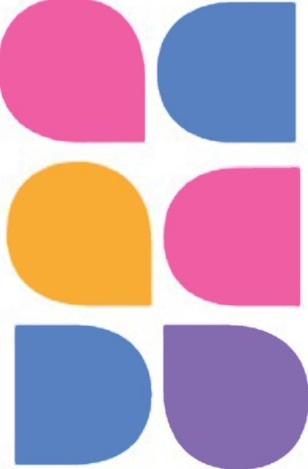 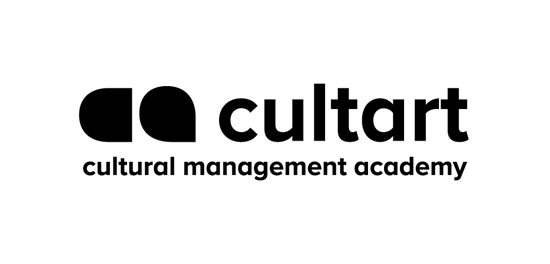 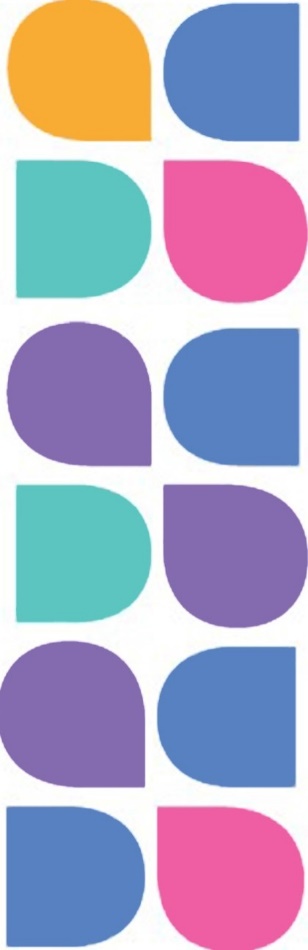 Proposal
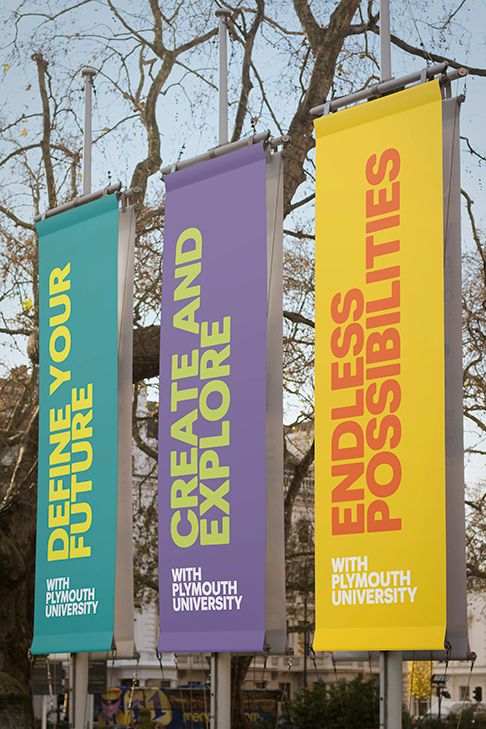 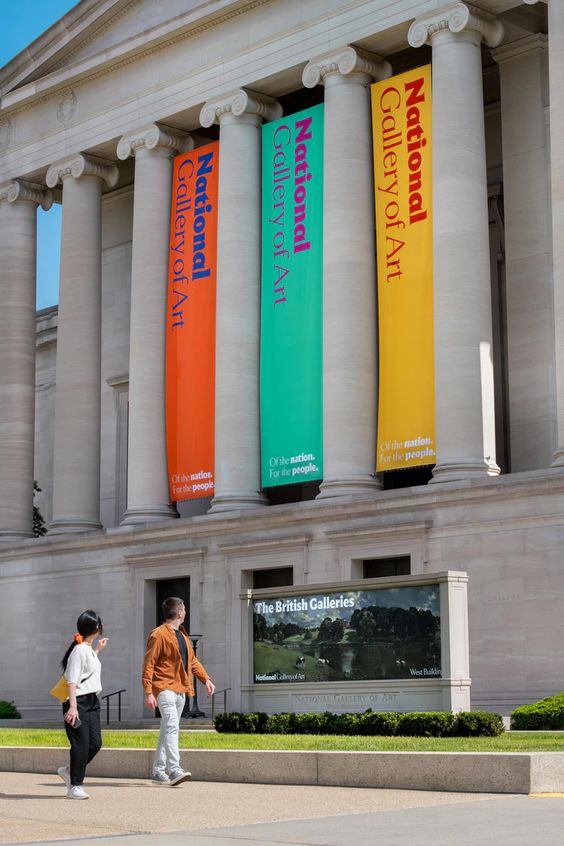 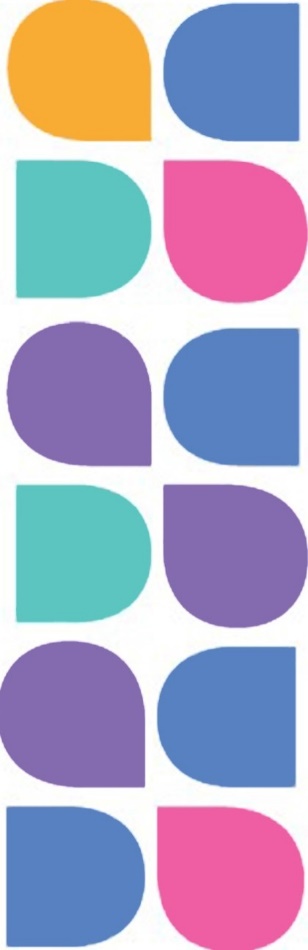 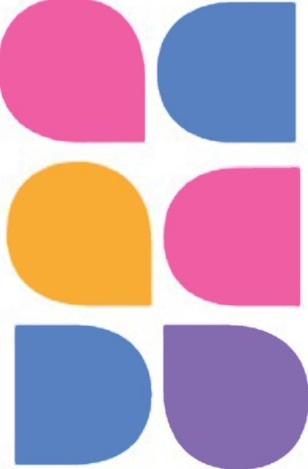 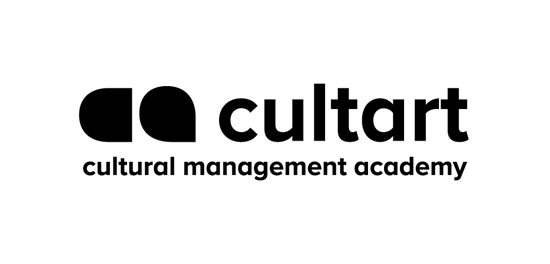 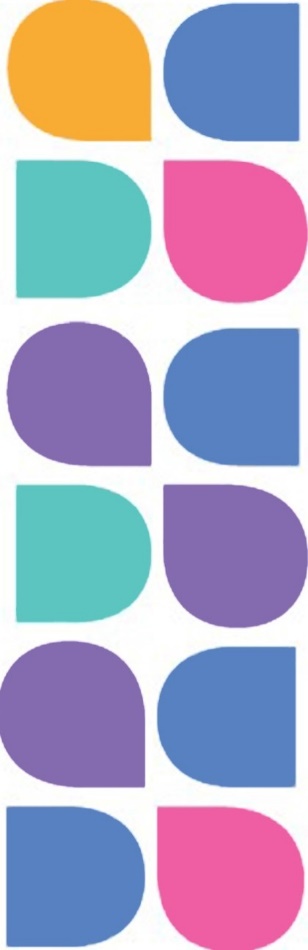 Proposal
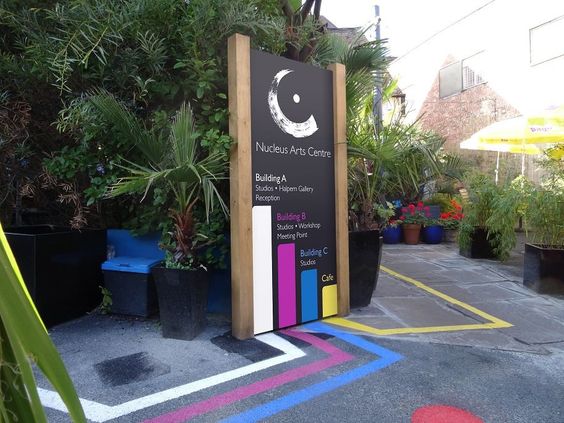 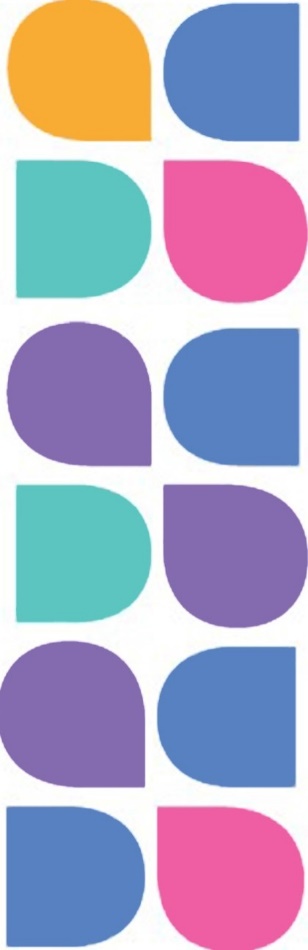 The paths to reach the three building in three different colors
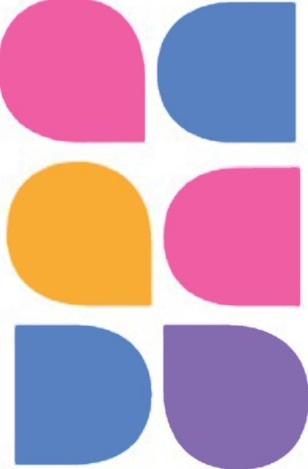 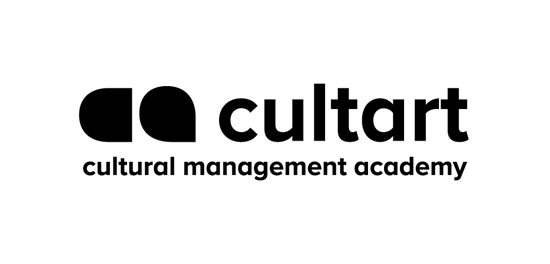 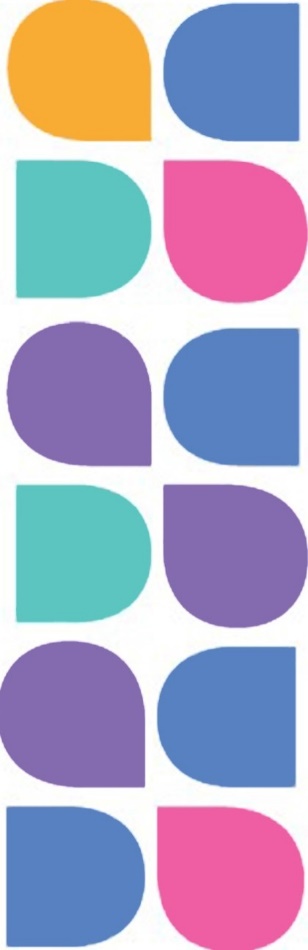 Proposal
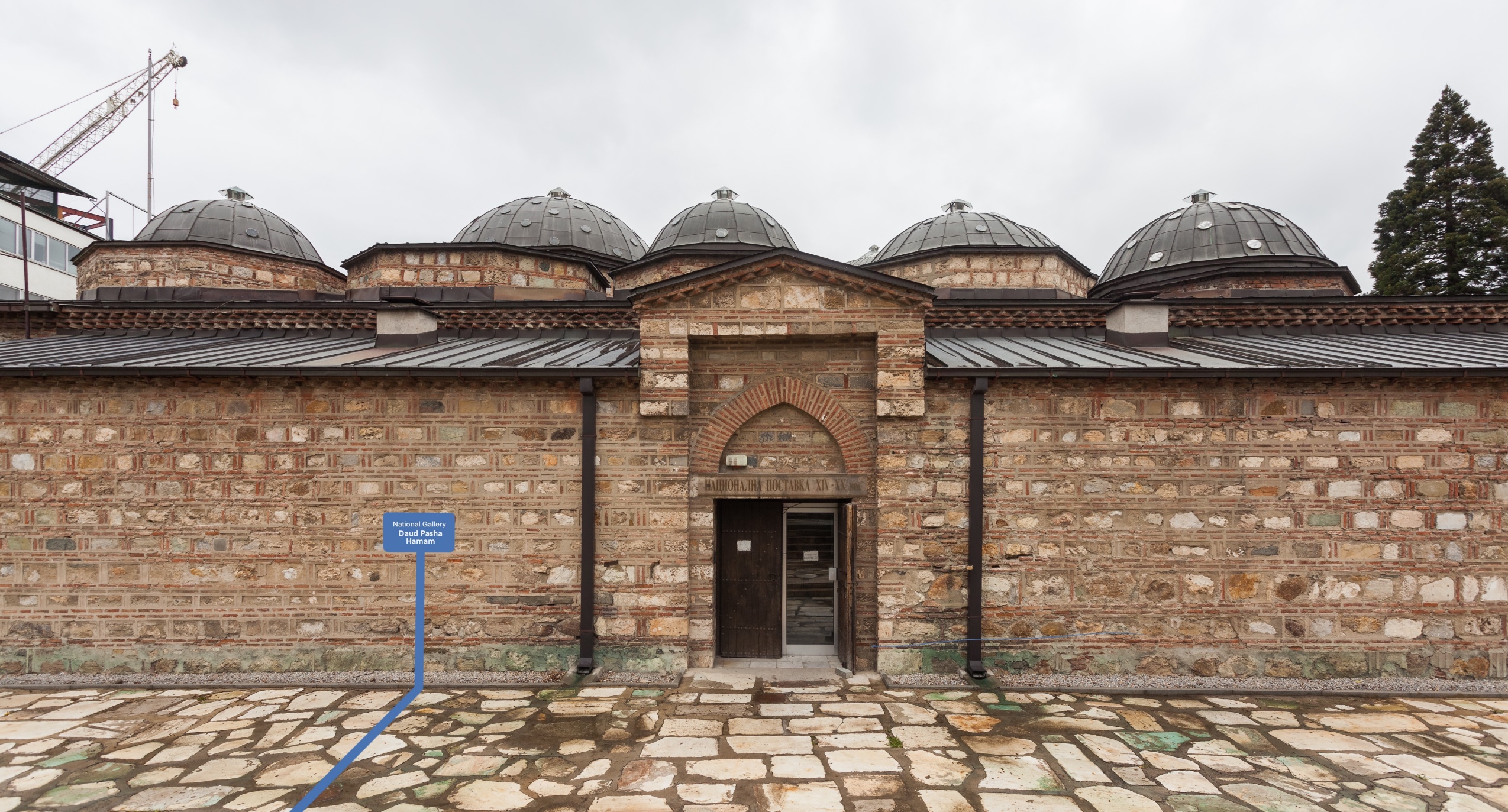 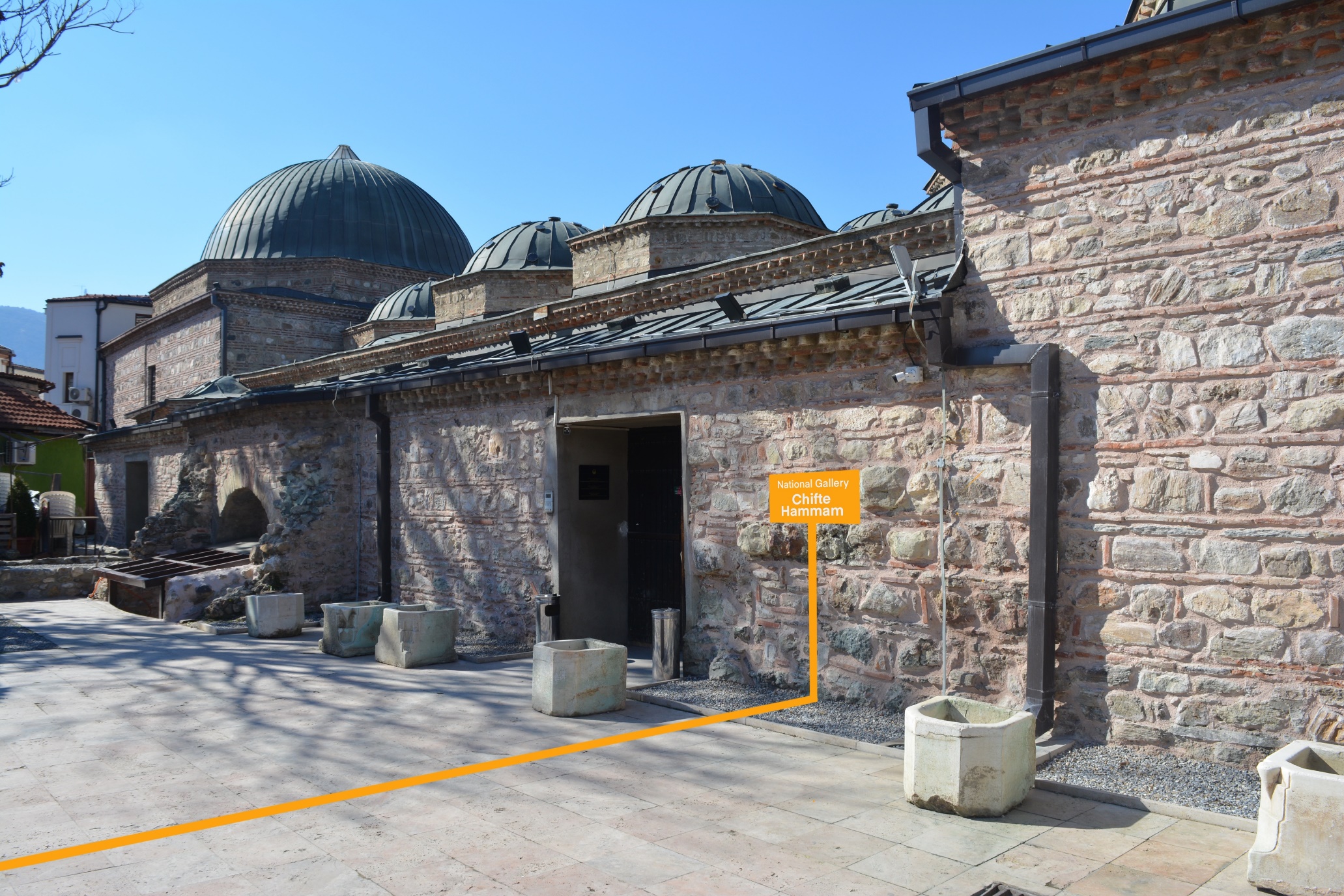 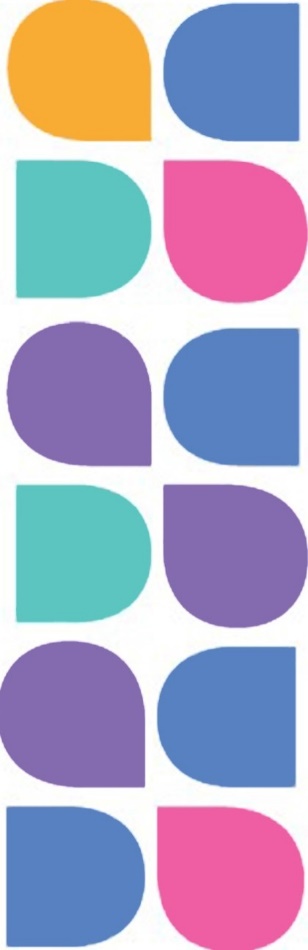 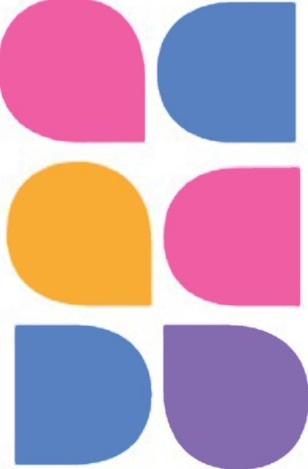 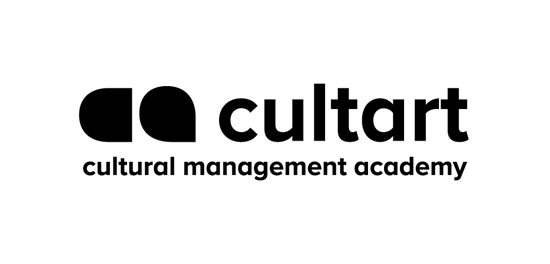 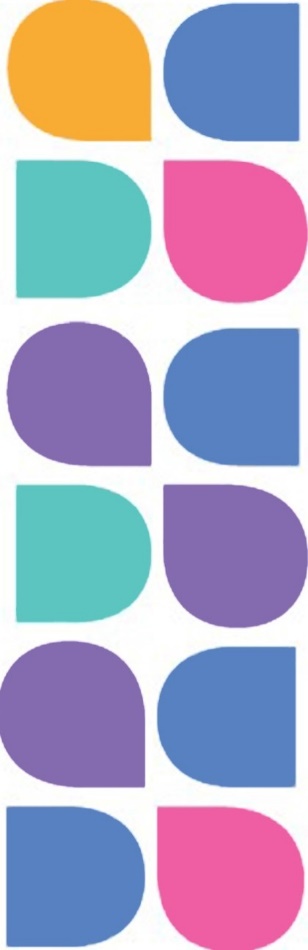 Proposal
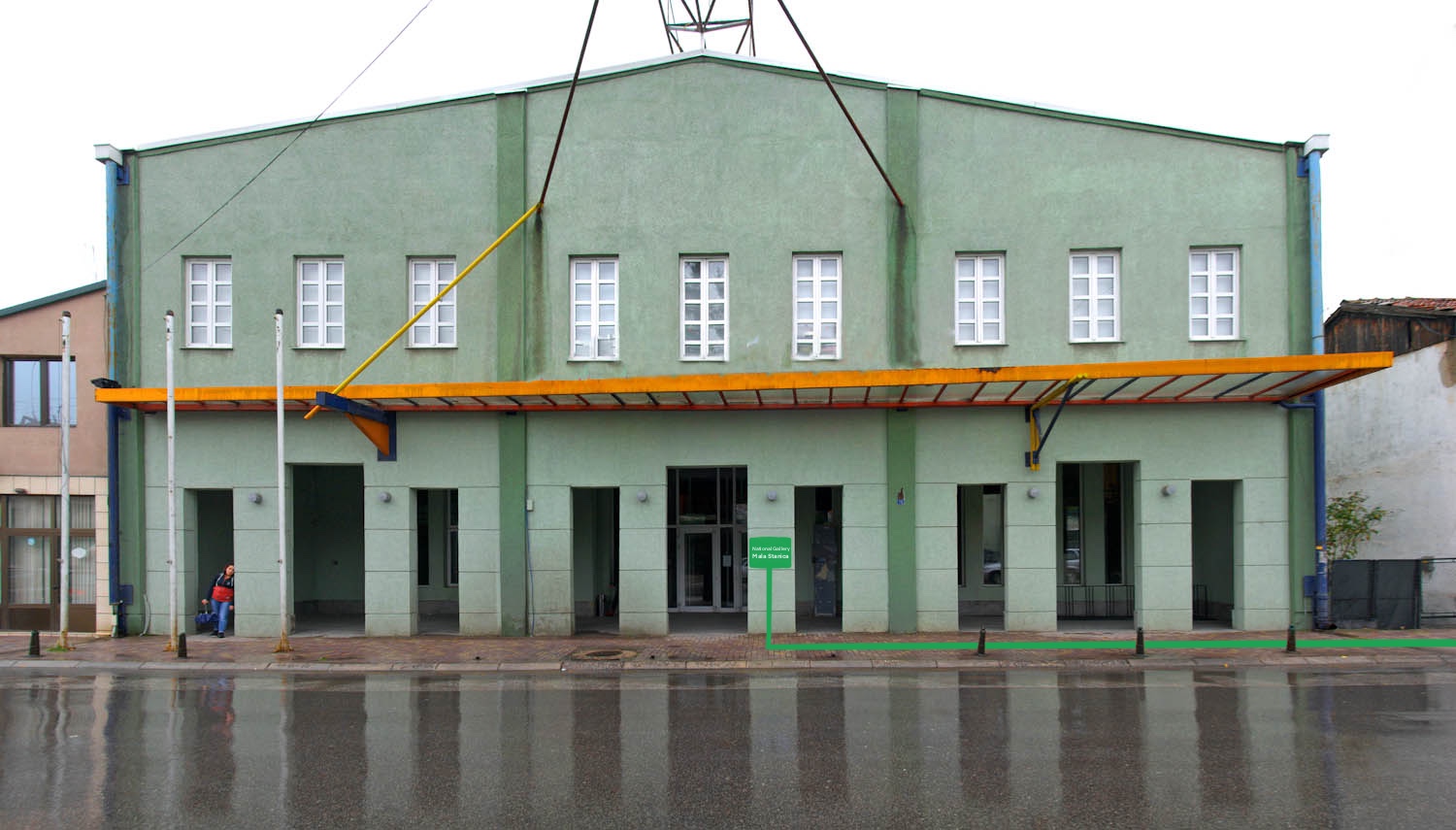 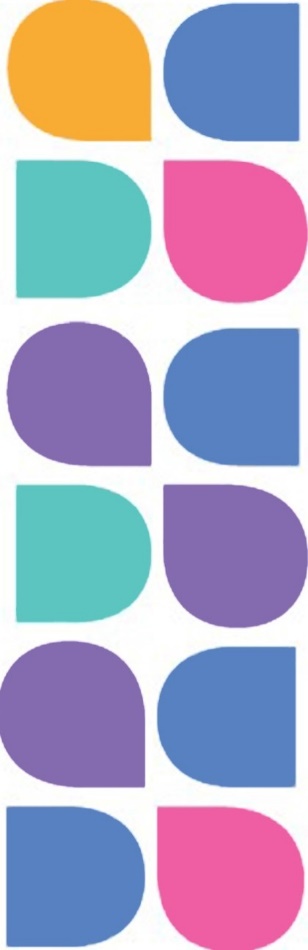 National Gallery
Mala Stanica
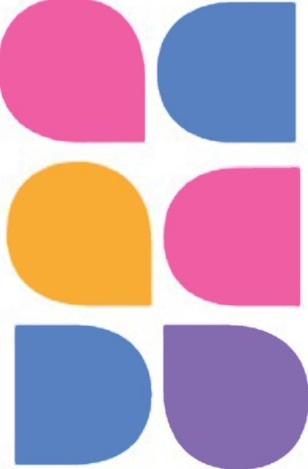 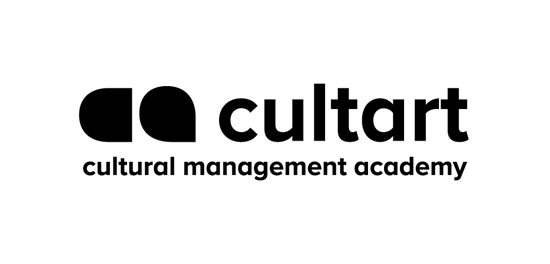 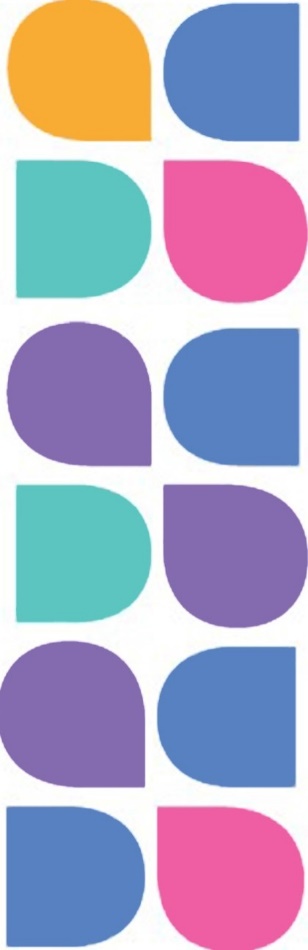 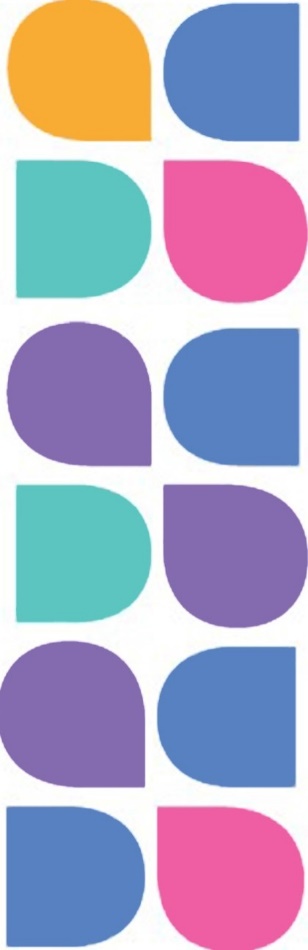 Visual    Identity
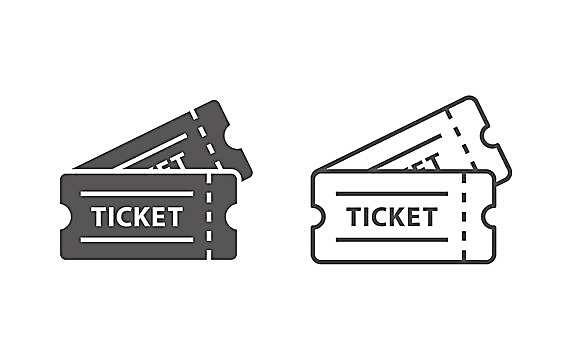 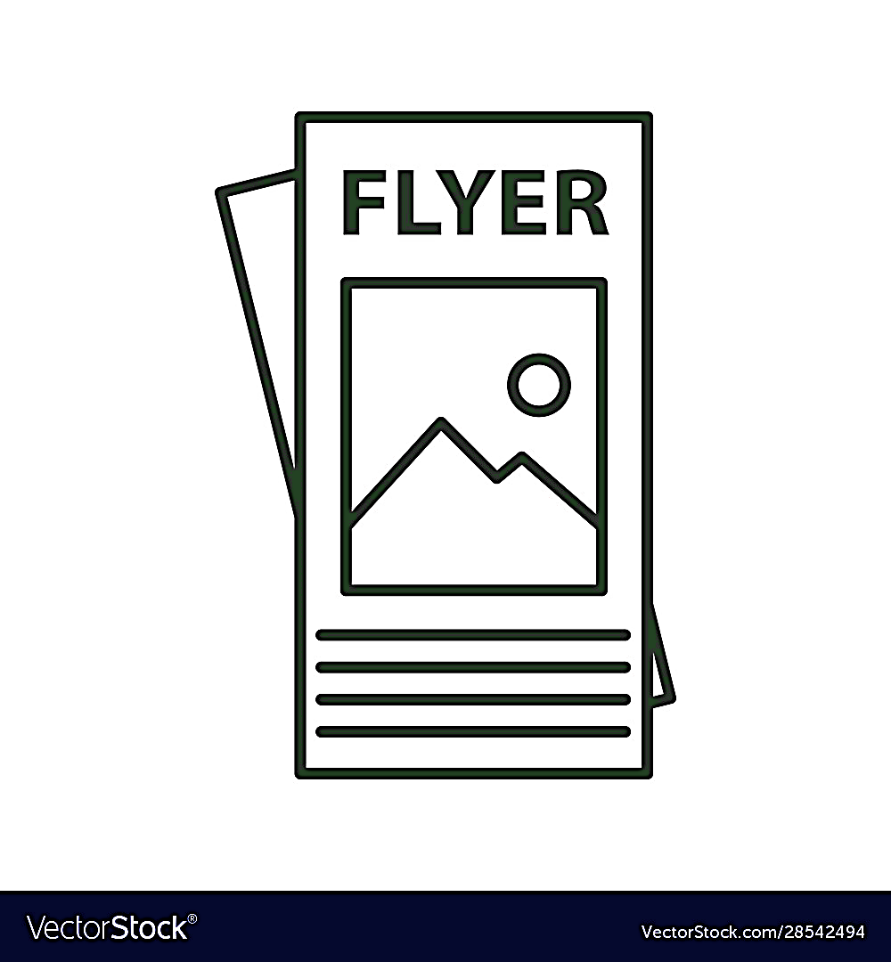 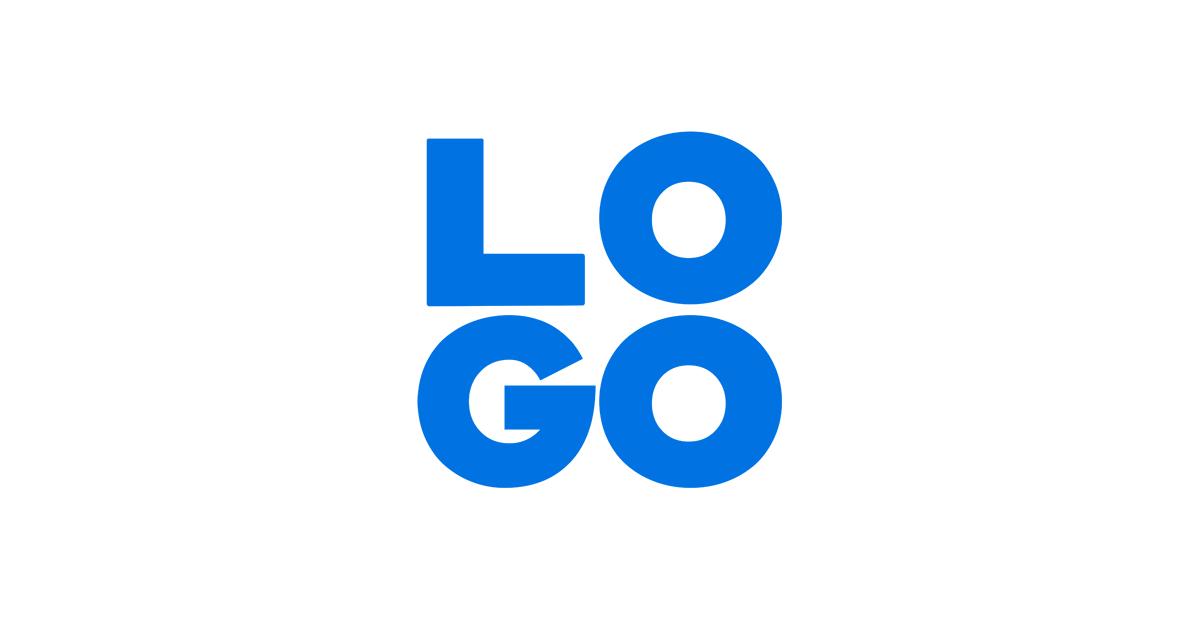 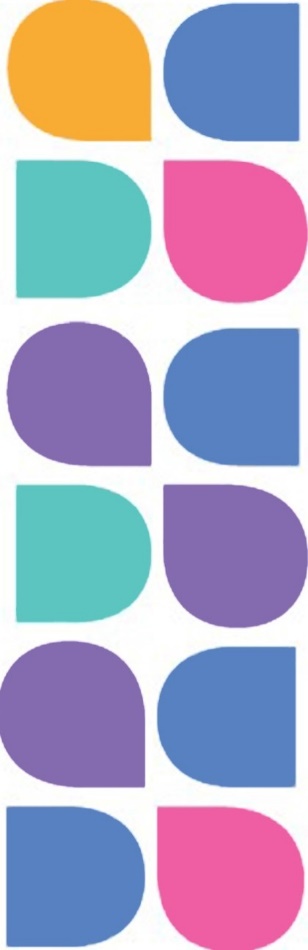 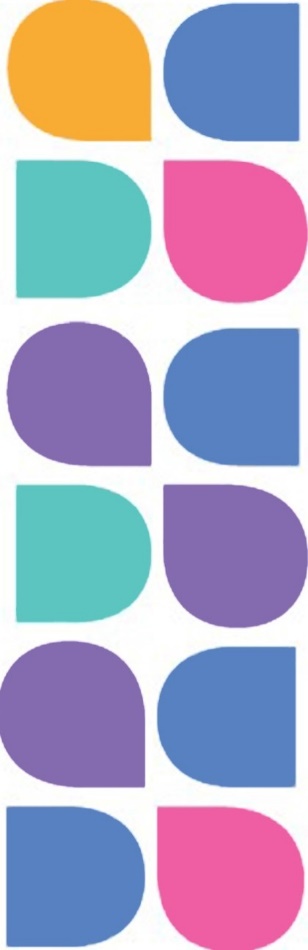 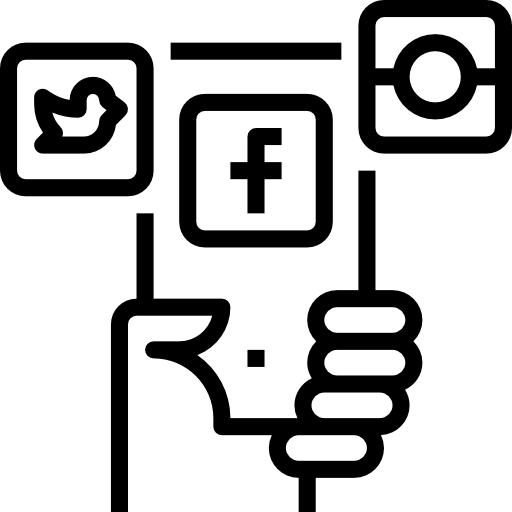 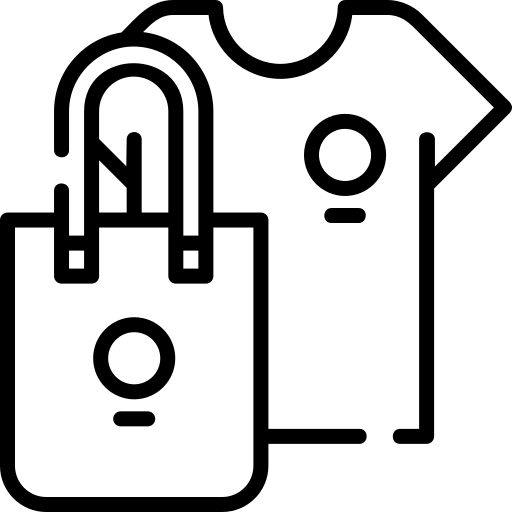 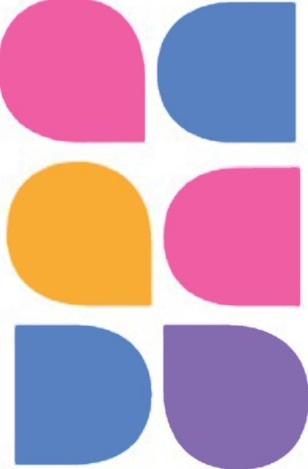 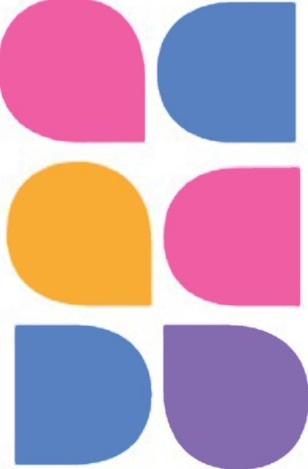 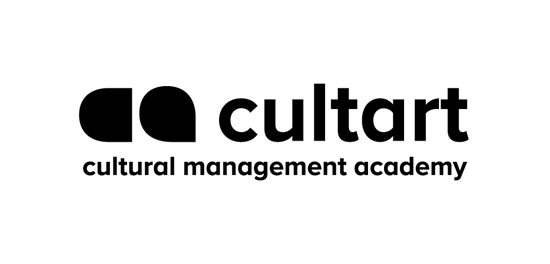 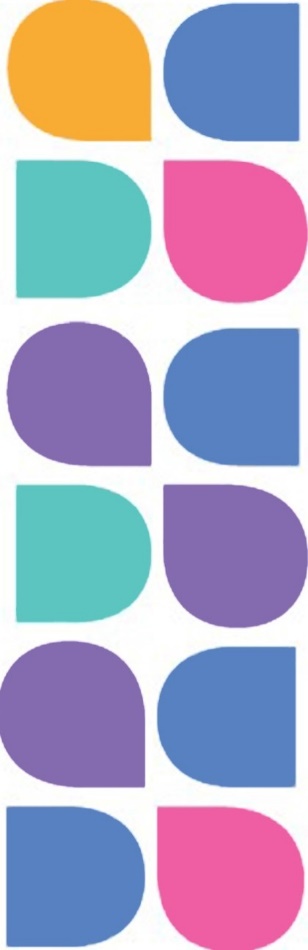 Proposal
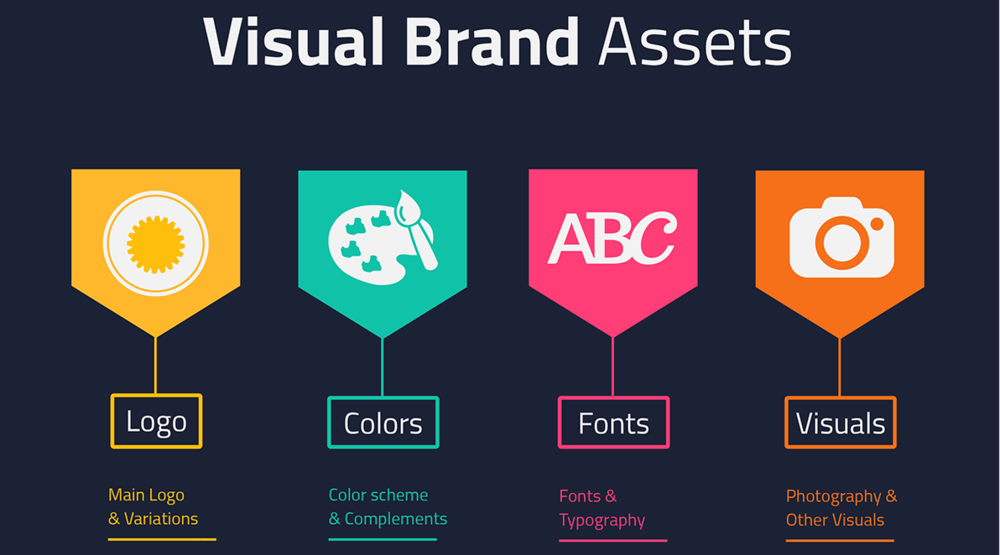 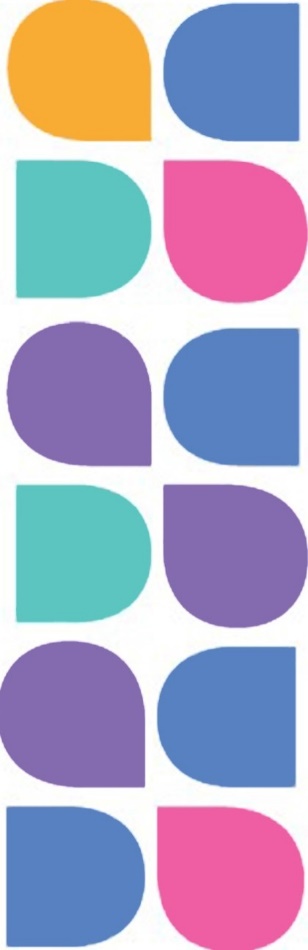 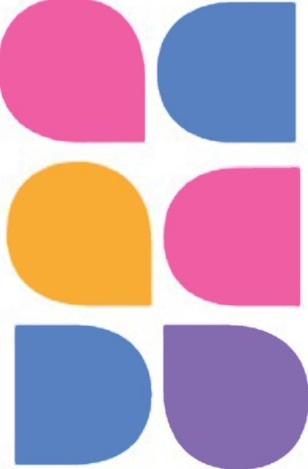 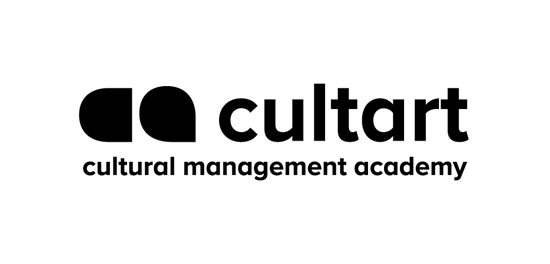 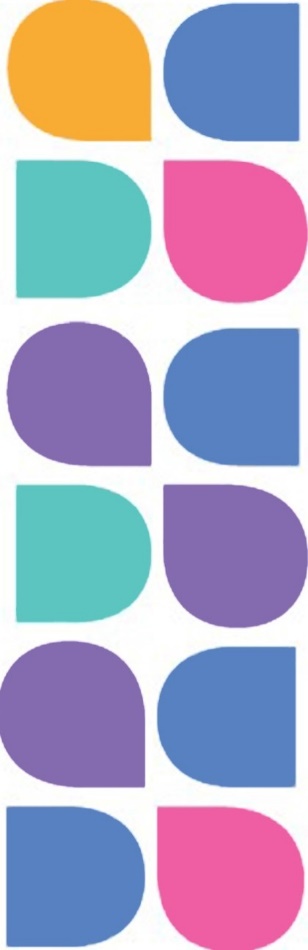 Proposal
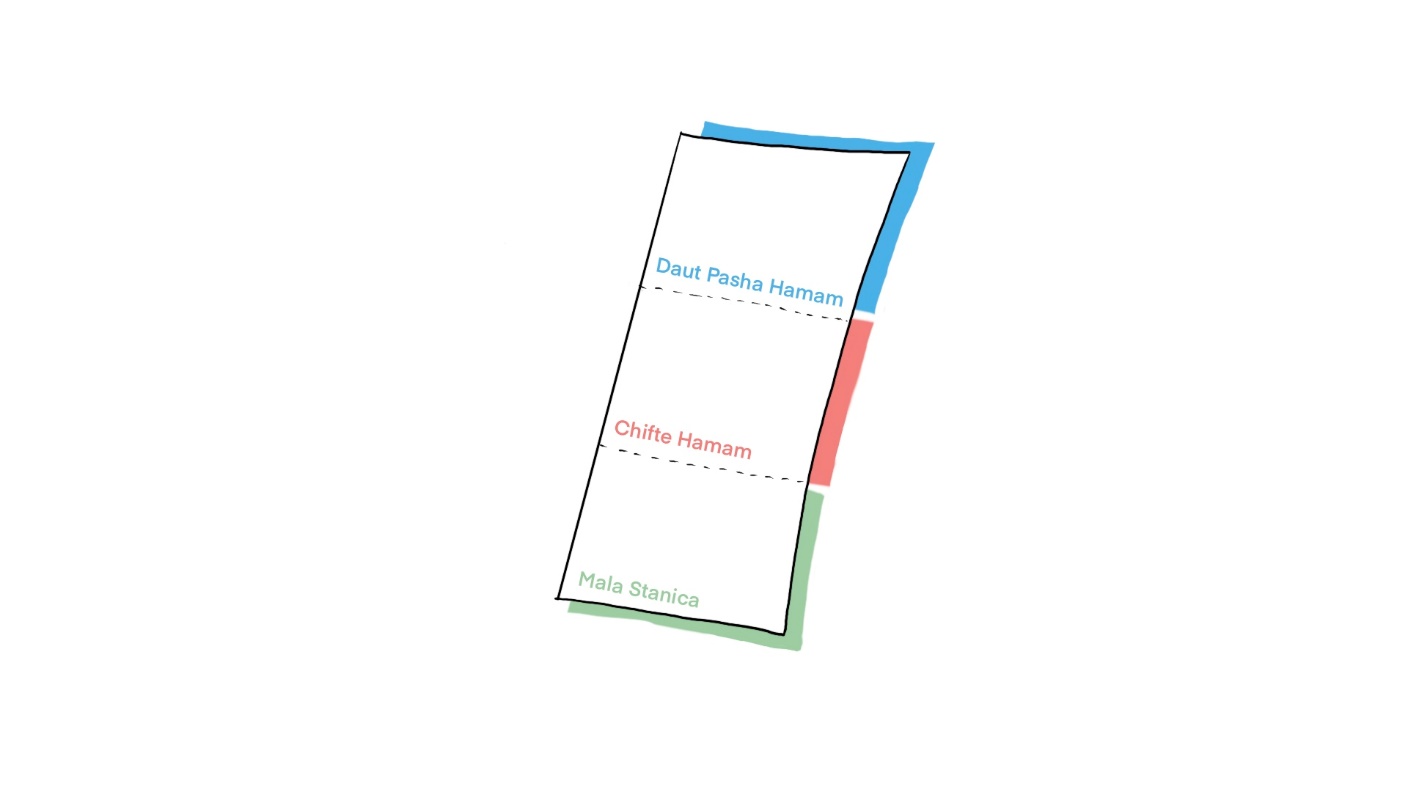 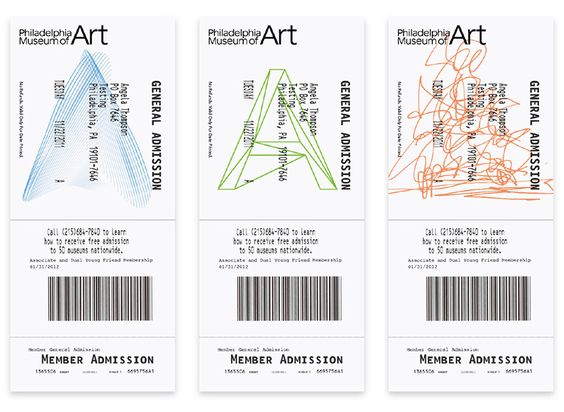 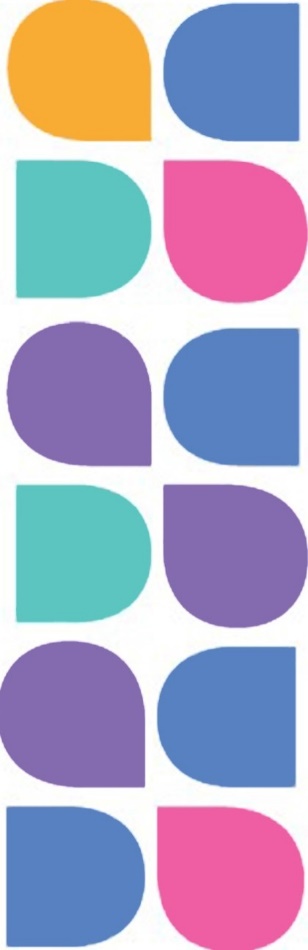 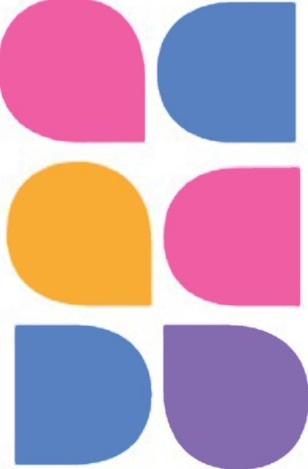 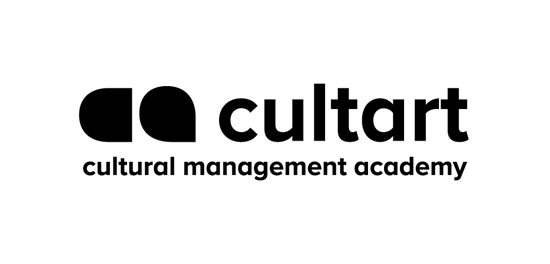 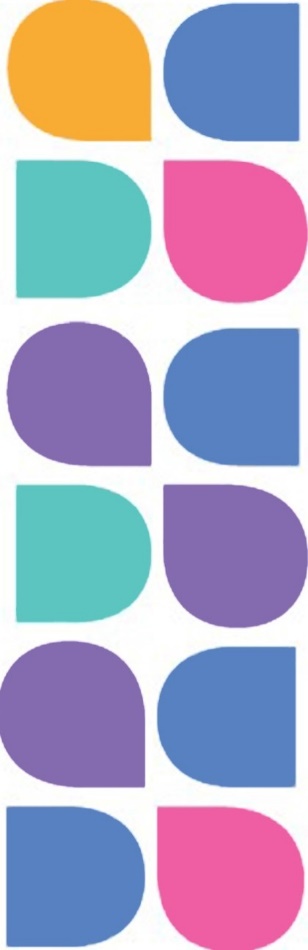 Proposal
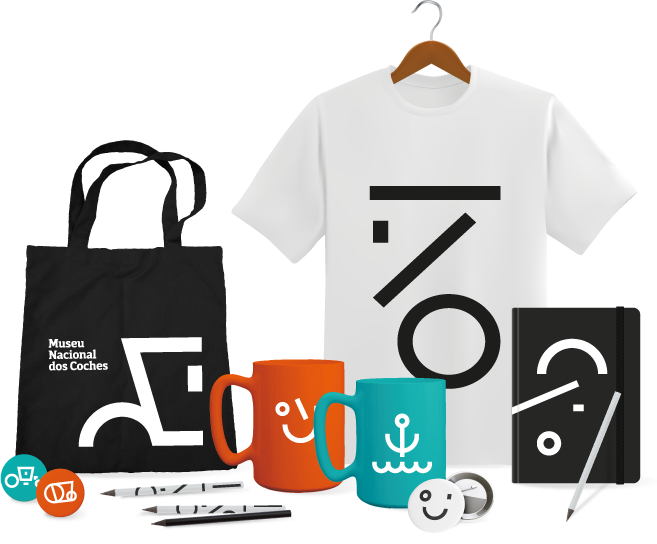 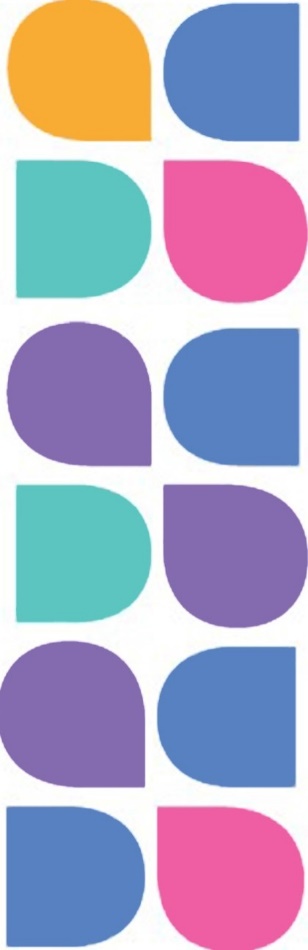 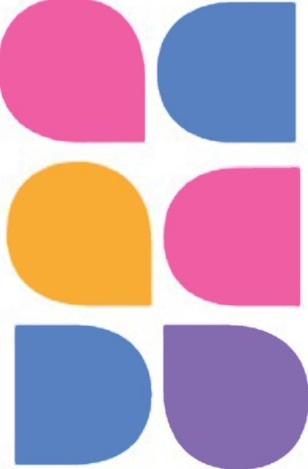 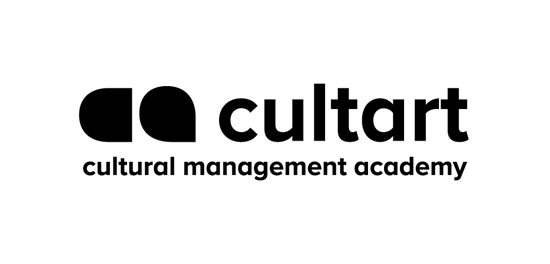 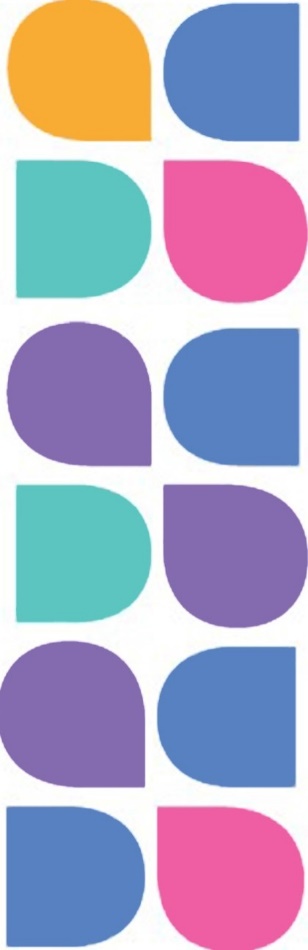 Proposal
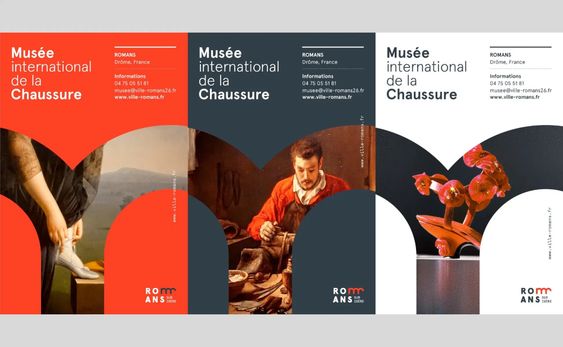 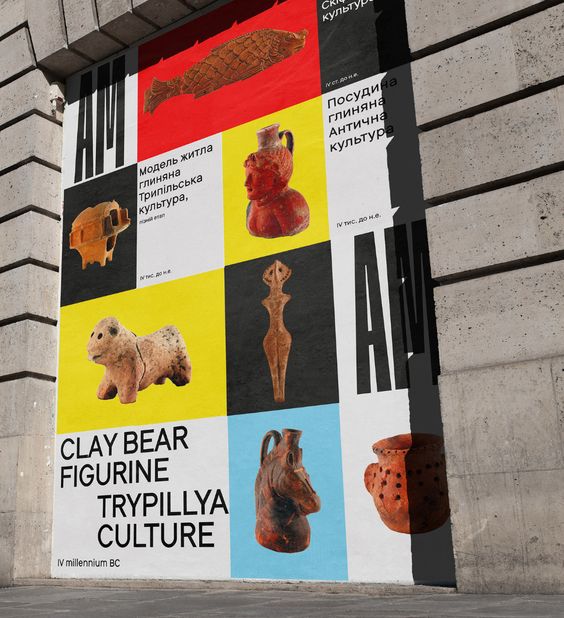 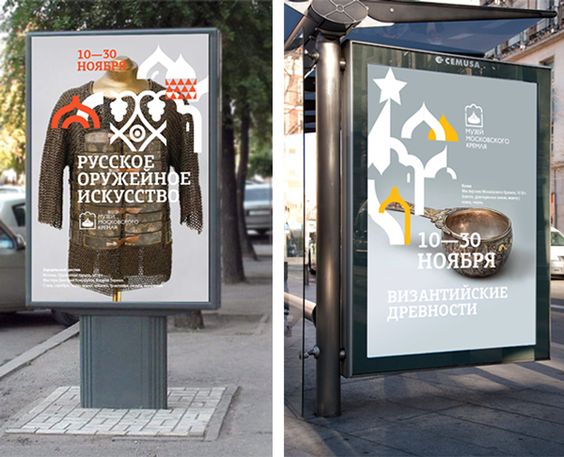 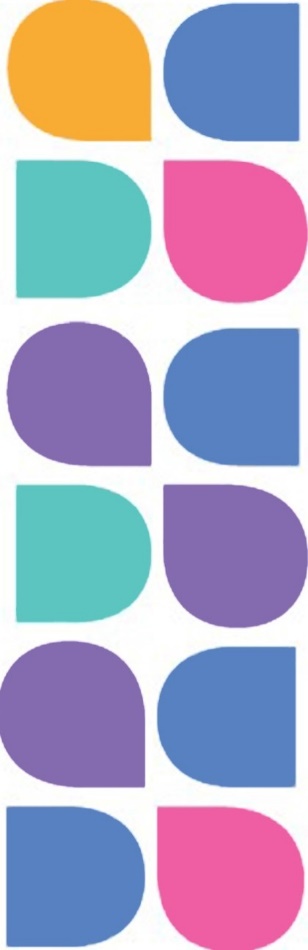 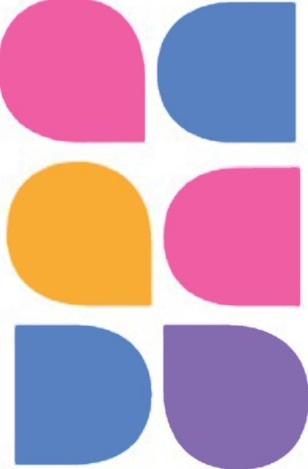 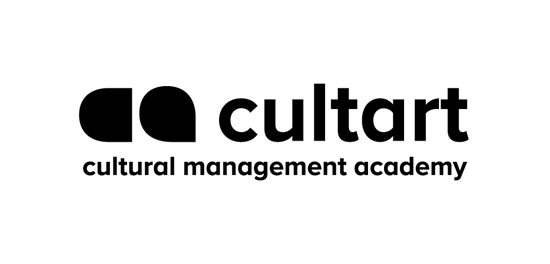 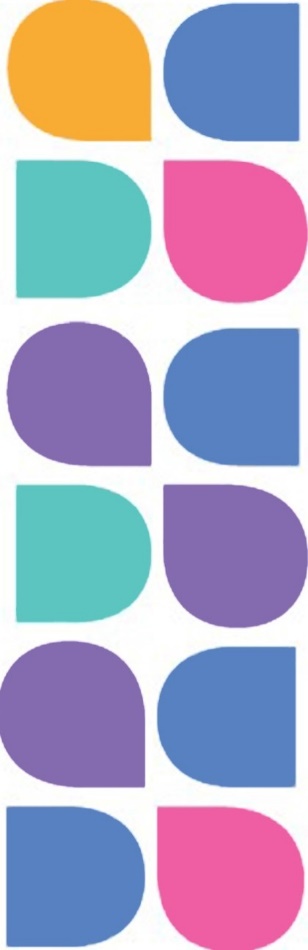 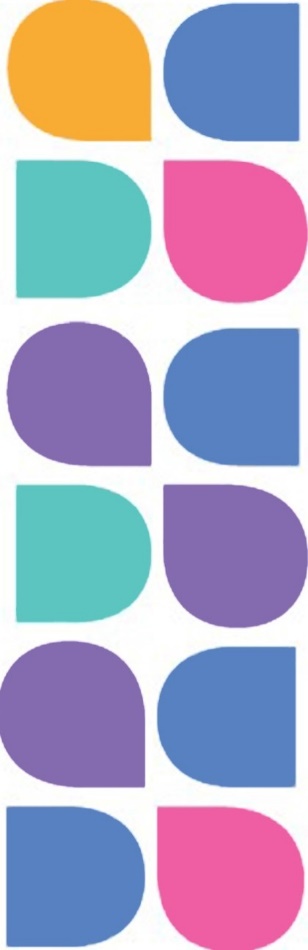 Cohesion between three different locationsplacement of maps on every location
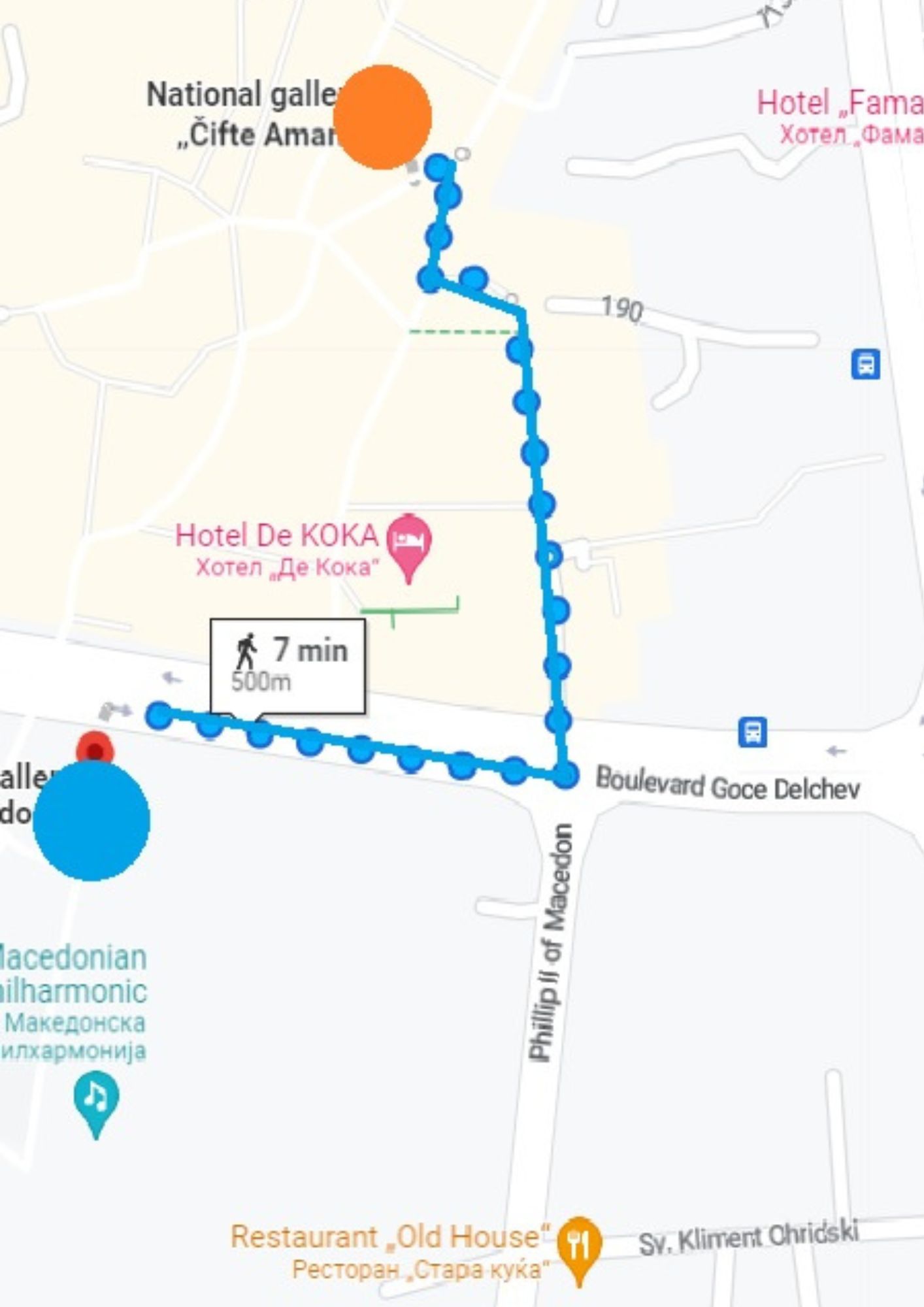 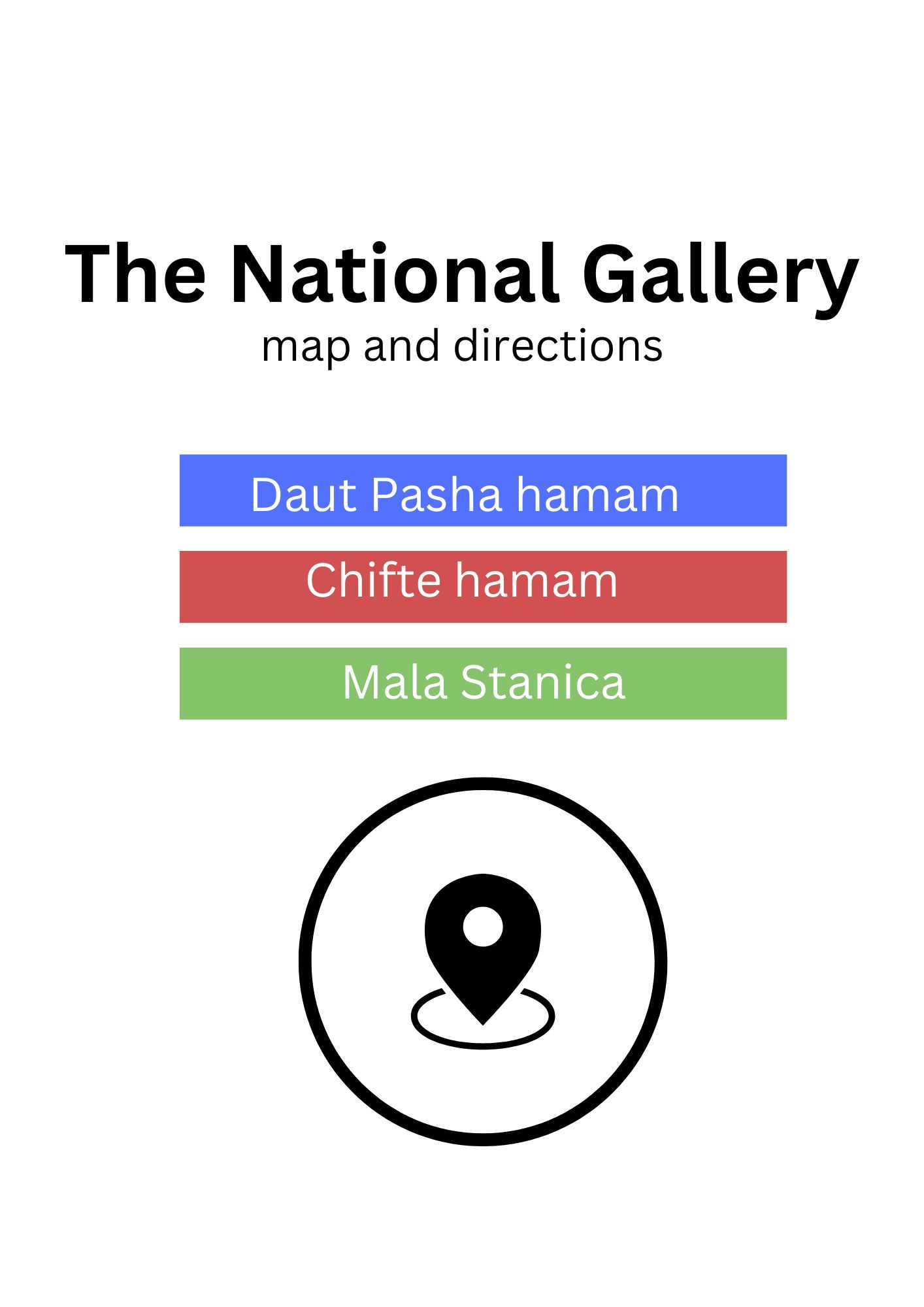 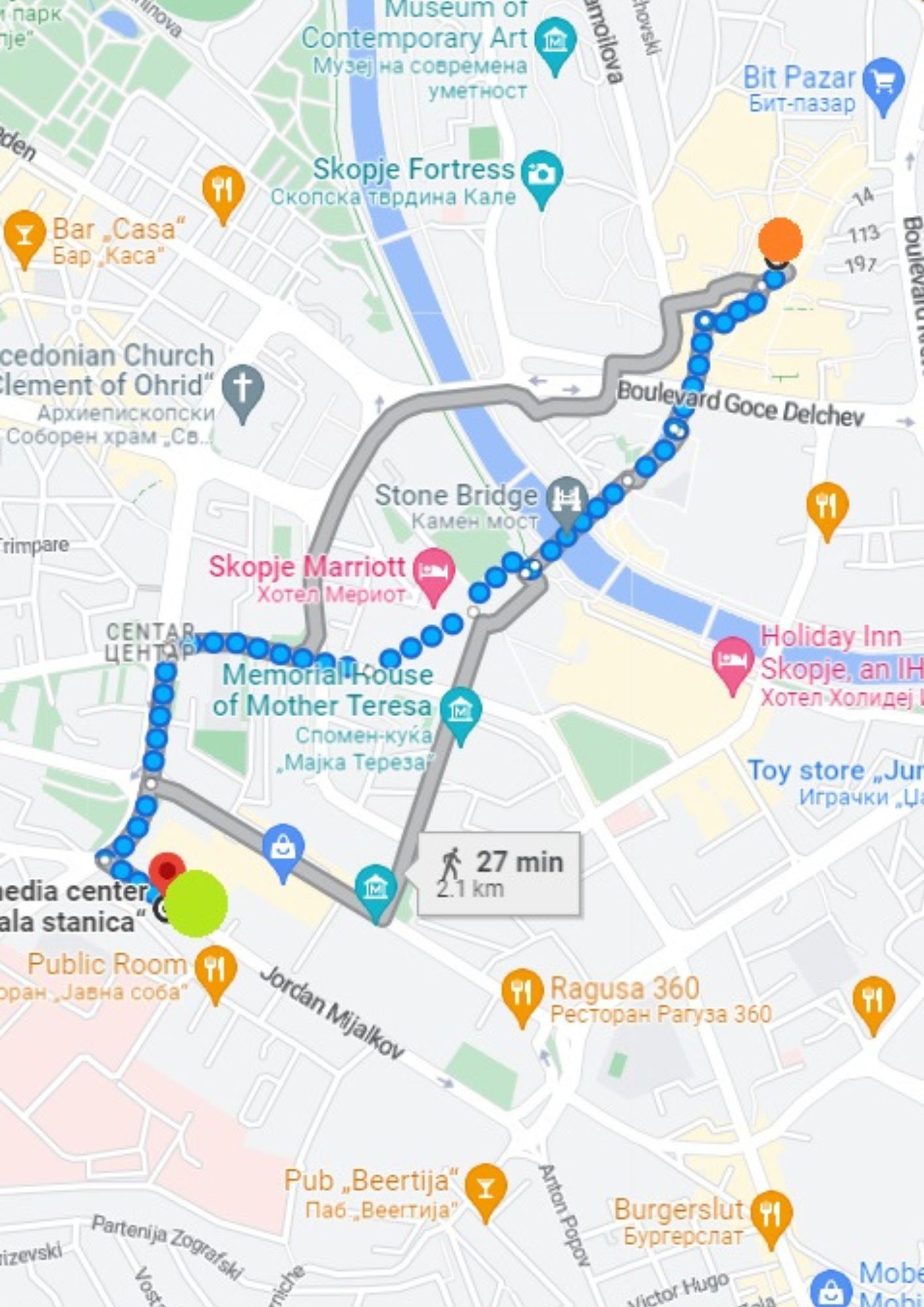 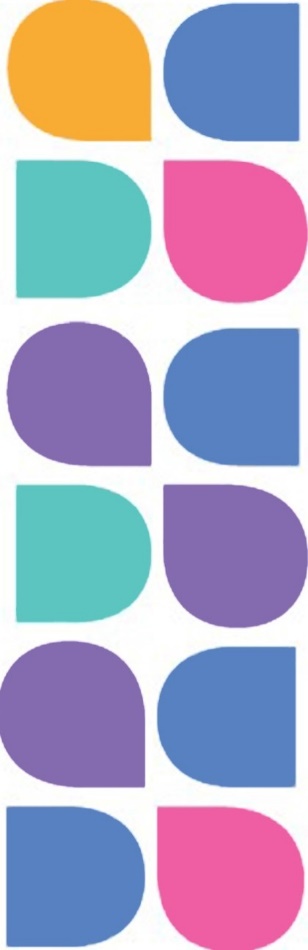 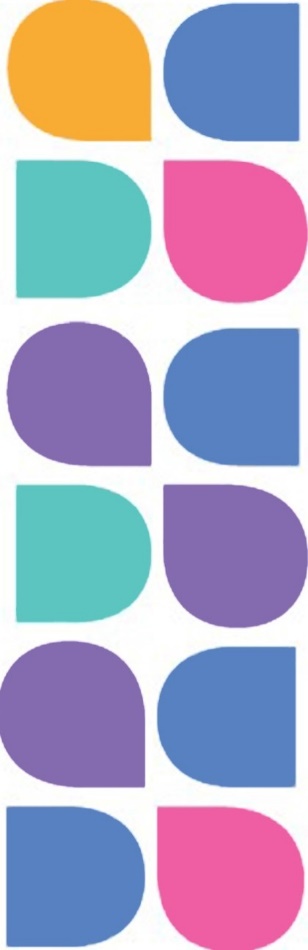 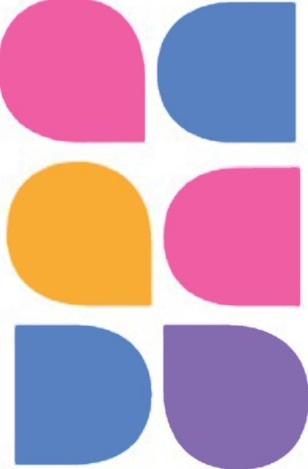 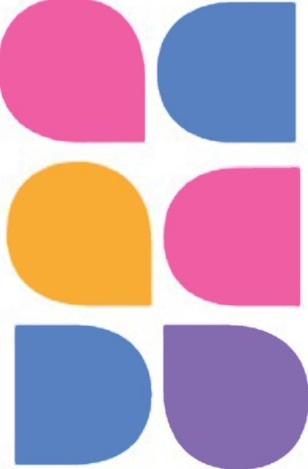 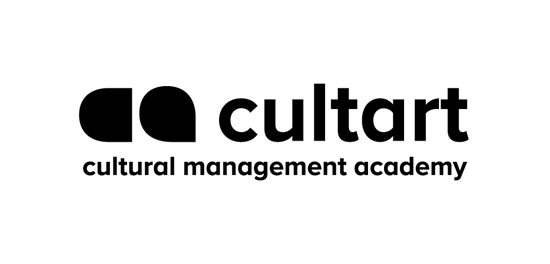 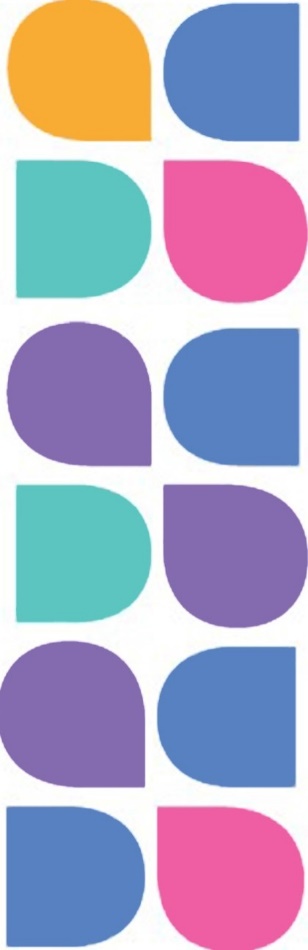 Strengthen the cohesion – three locations/one exhibition
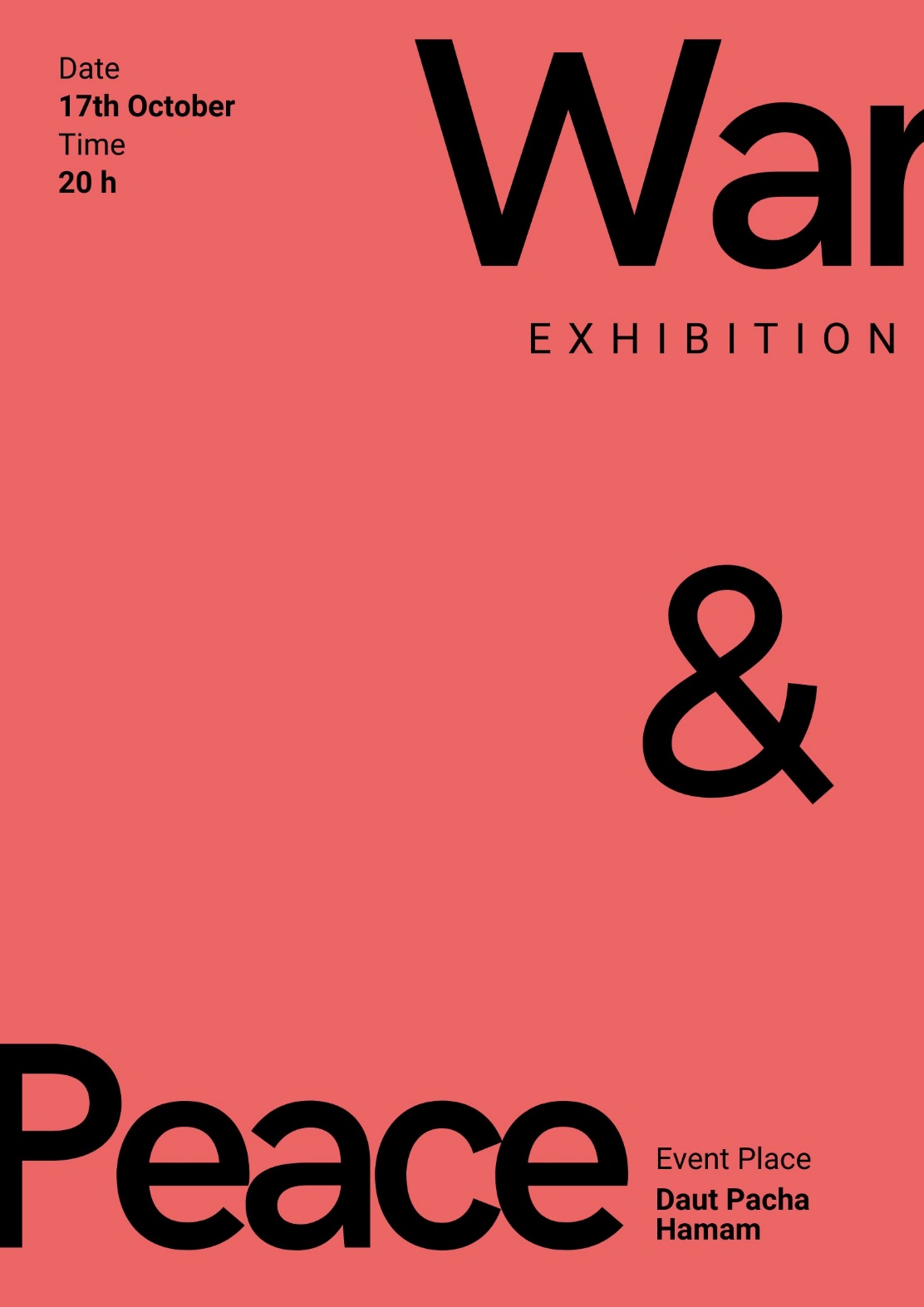 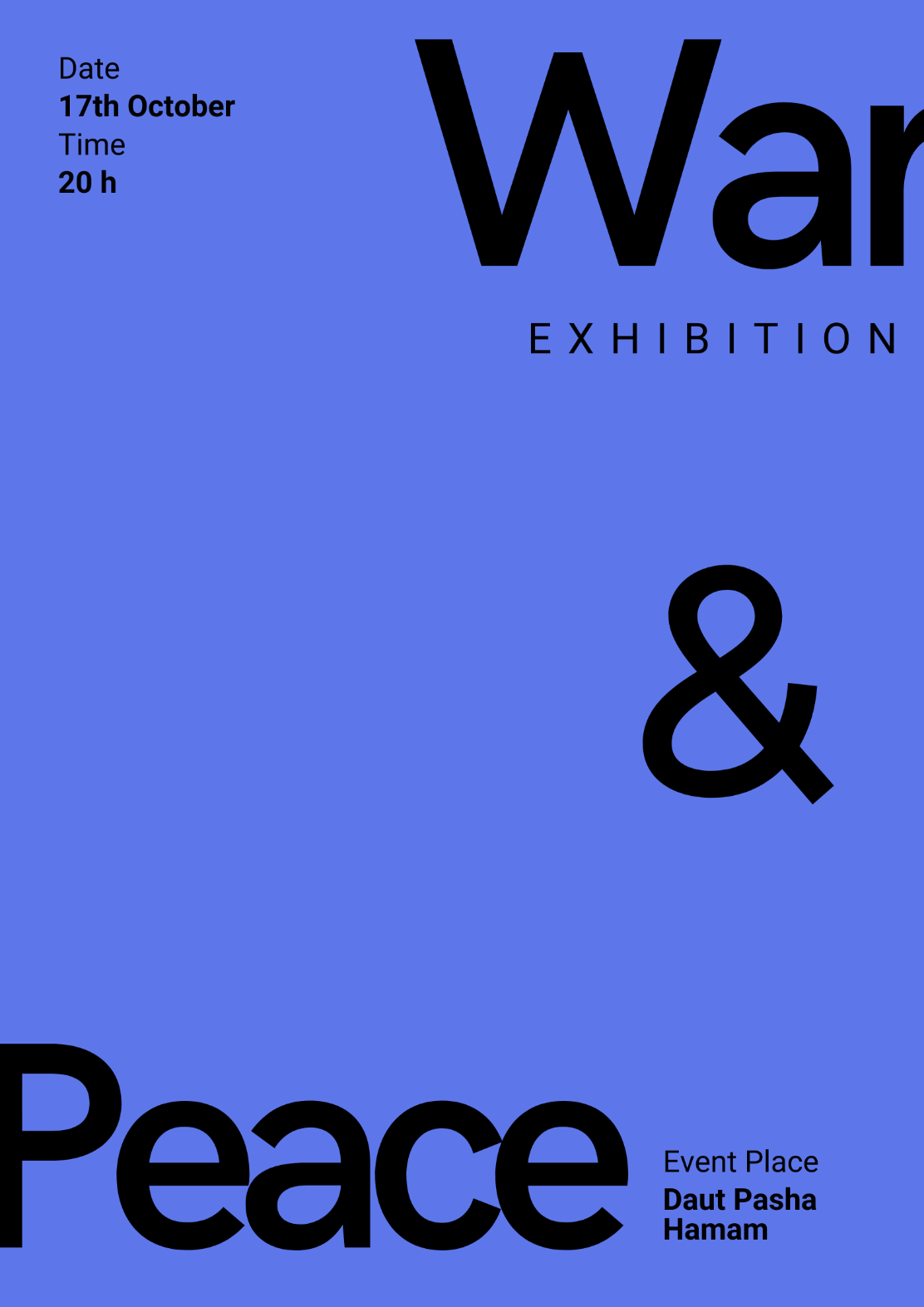 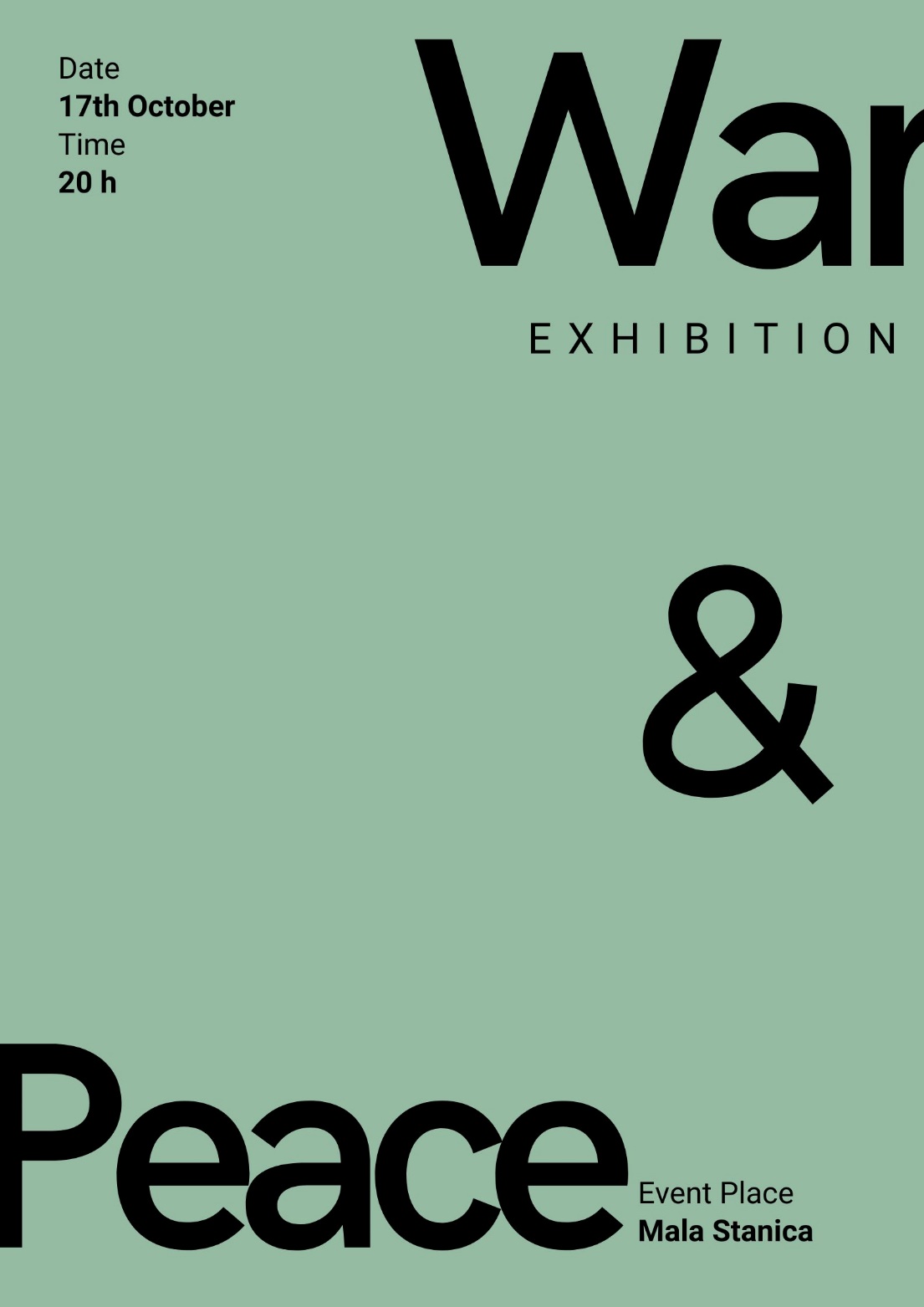 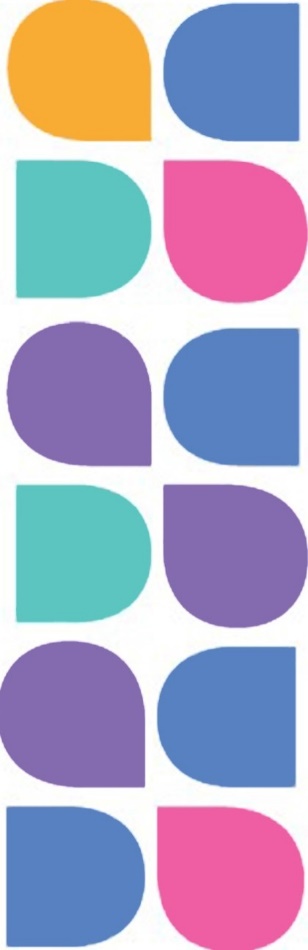 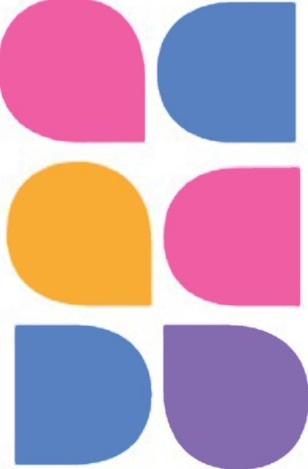 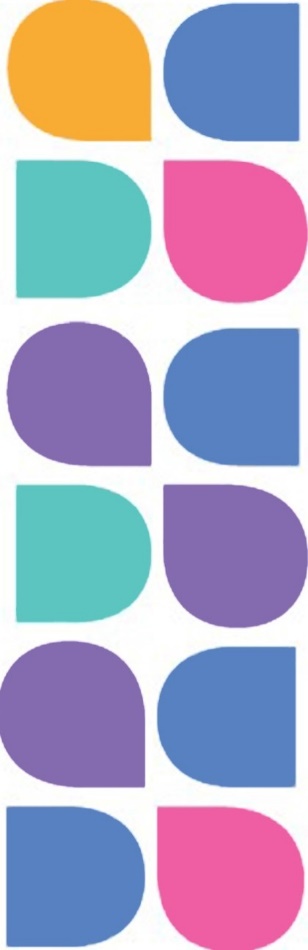 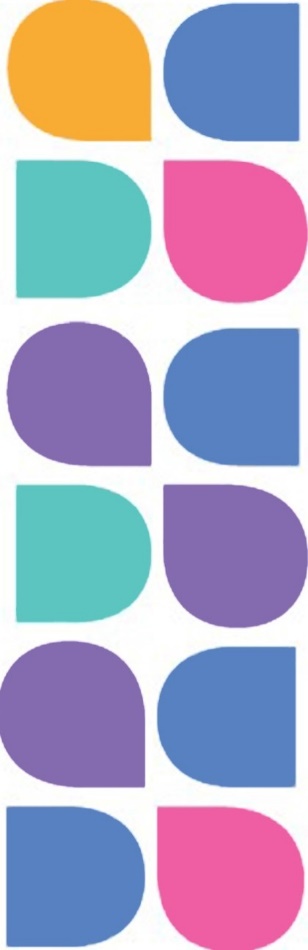 Media presence
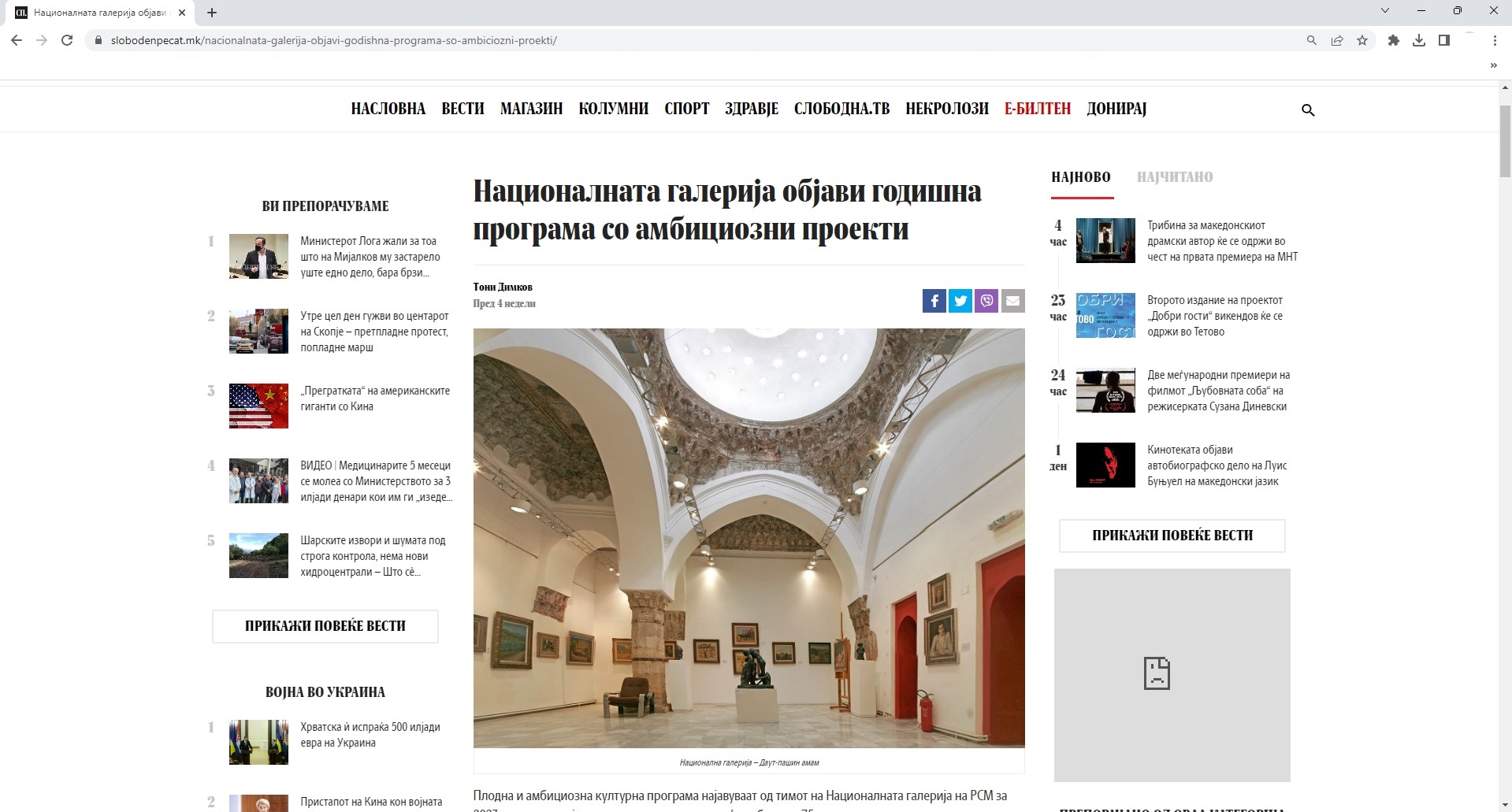 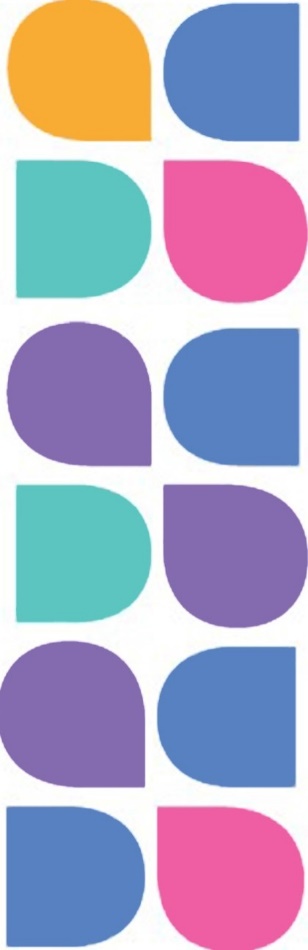 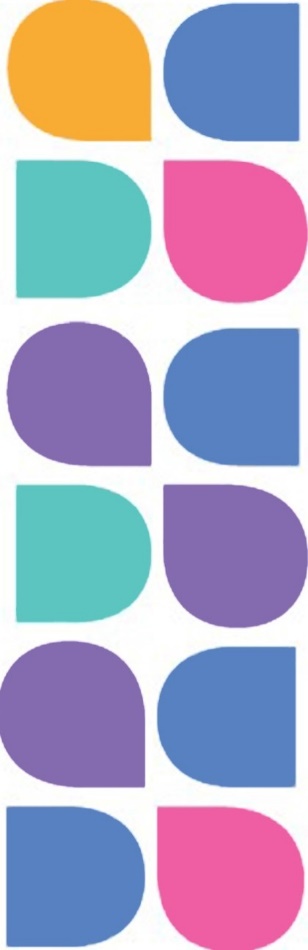 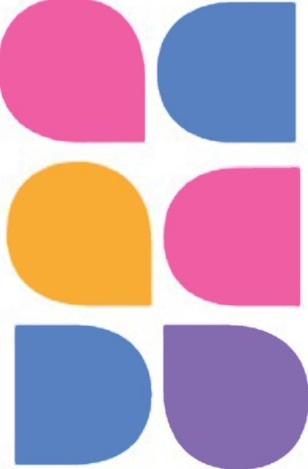 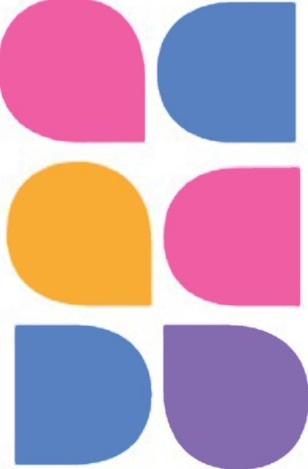 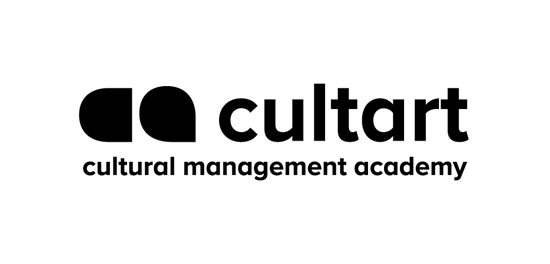 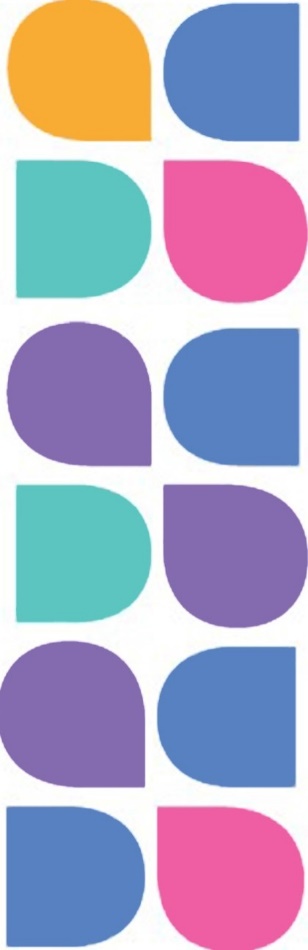 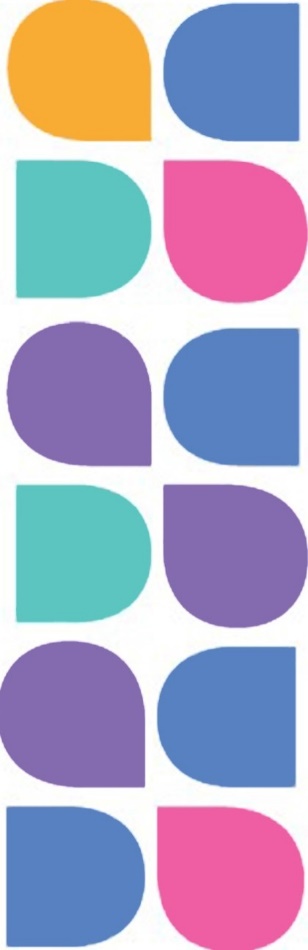 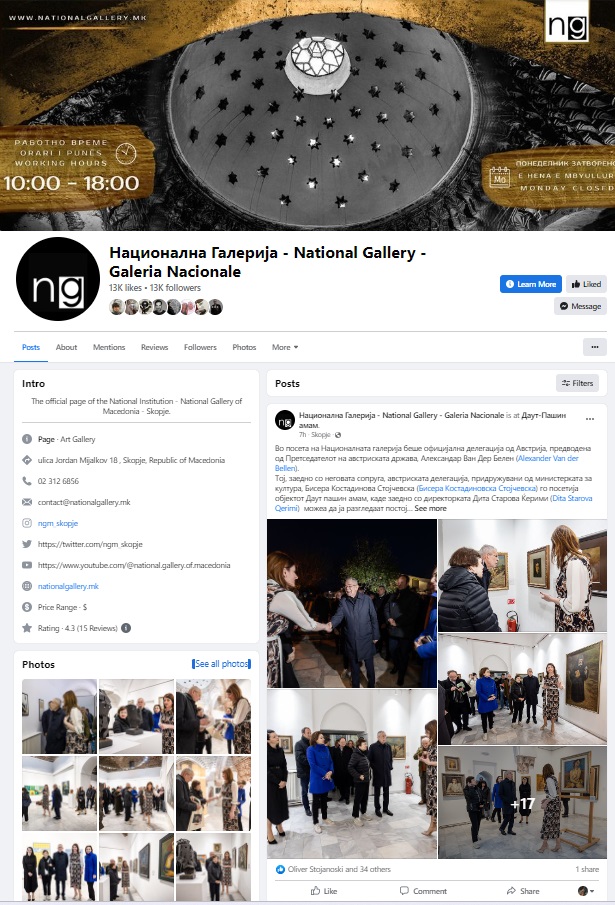 Media presence   social media
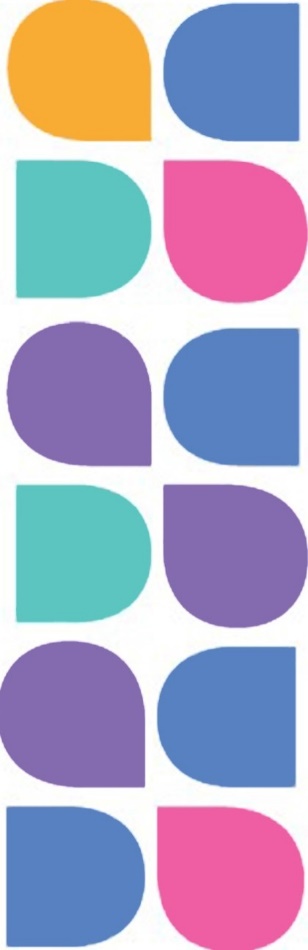 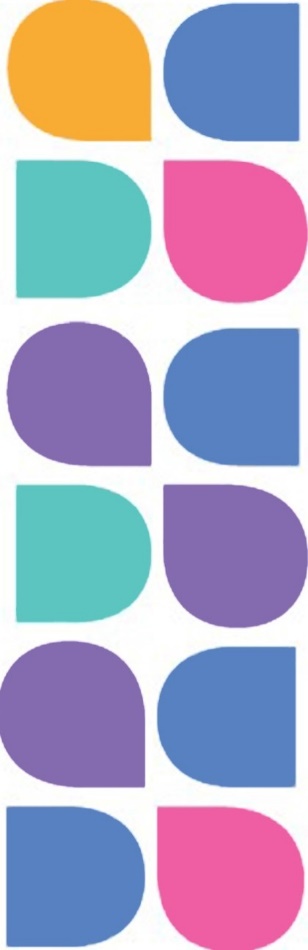 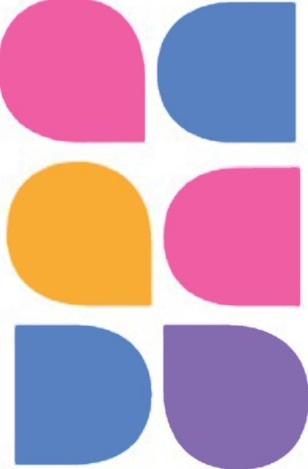 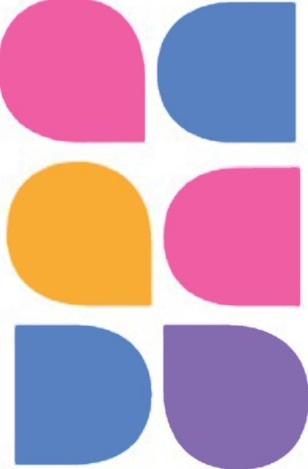 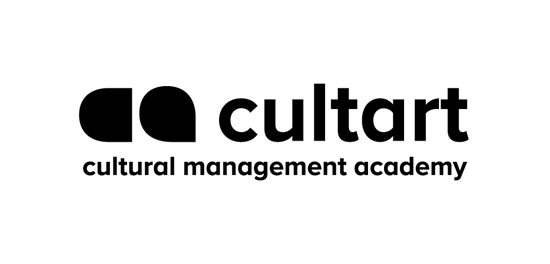